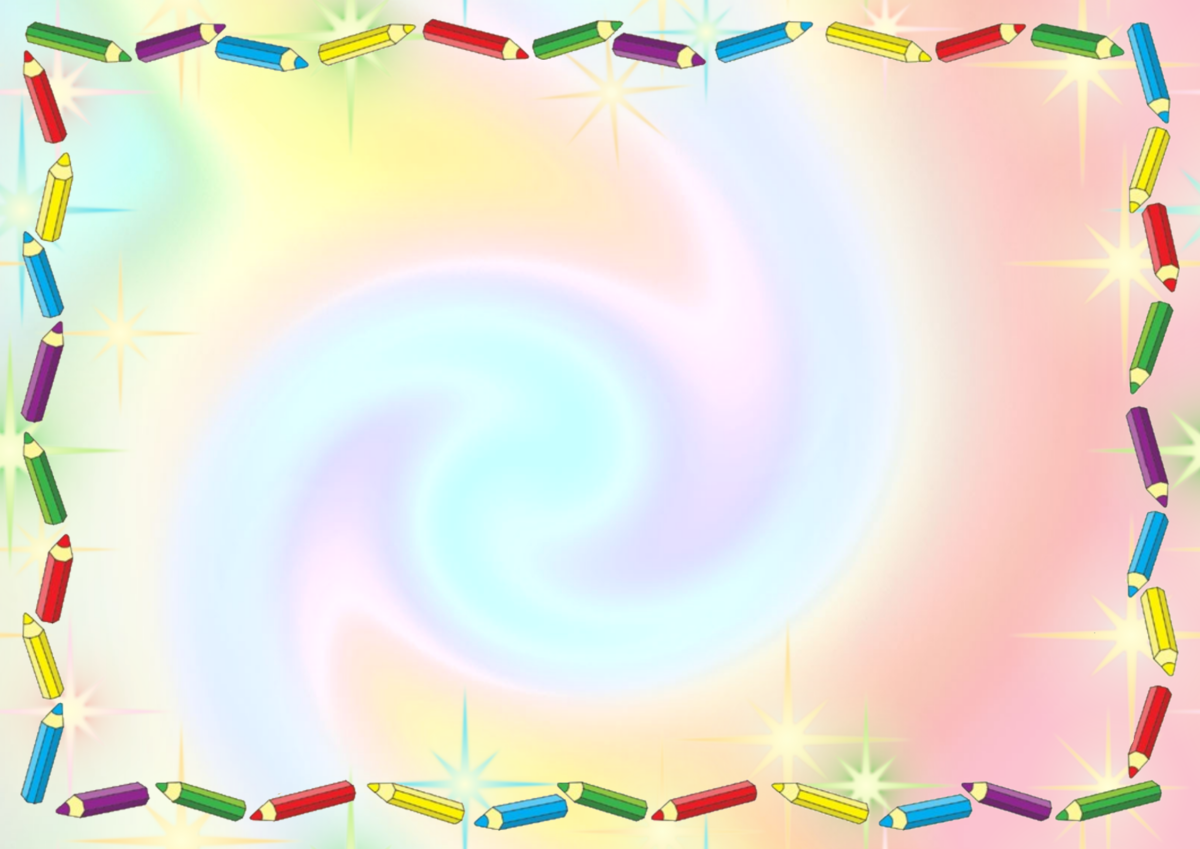 МБДОУ детский сад 
 «Белый медвежонок»
НОД
«Финансовые игры»

Воспитатель: Прохоренко Снежана Викторовна
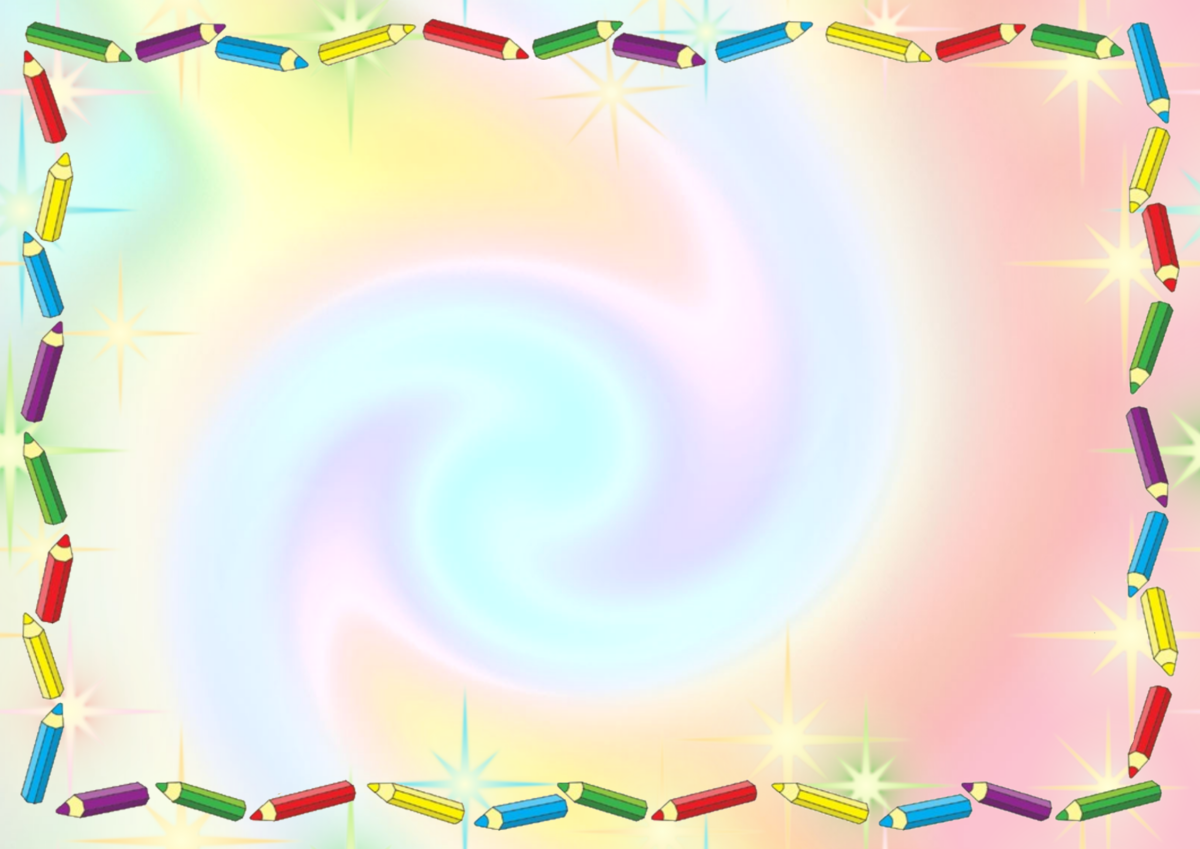 Есть они бумажные, есть медные, блестящие,
Их платят за работу, они важны для всех!
Кто правильно их тратит,
Того ждет обязательно финансовый успех!
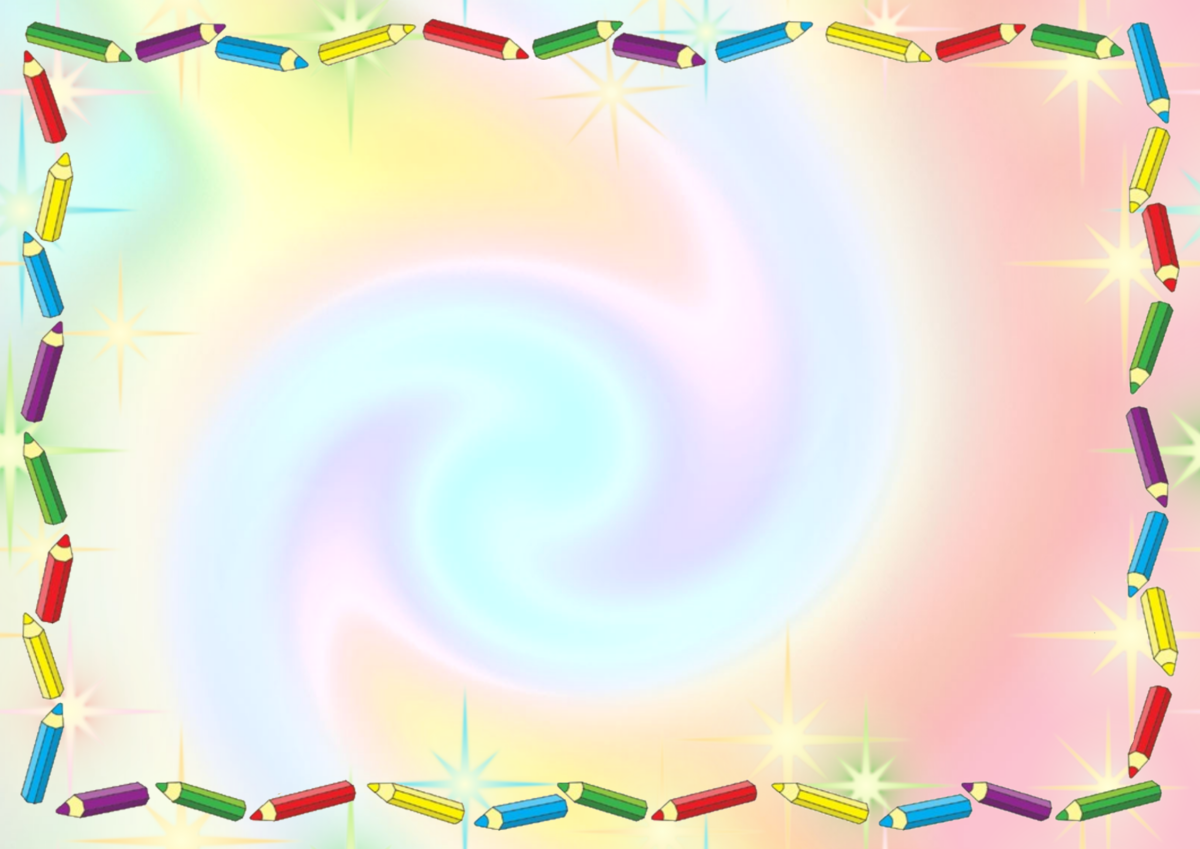 Профессии
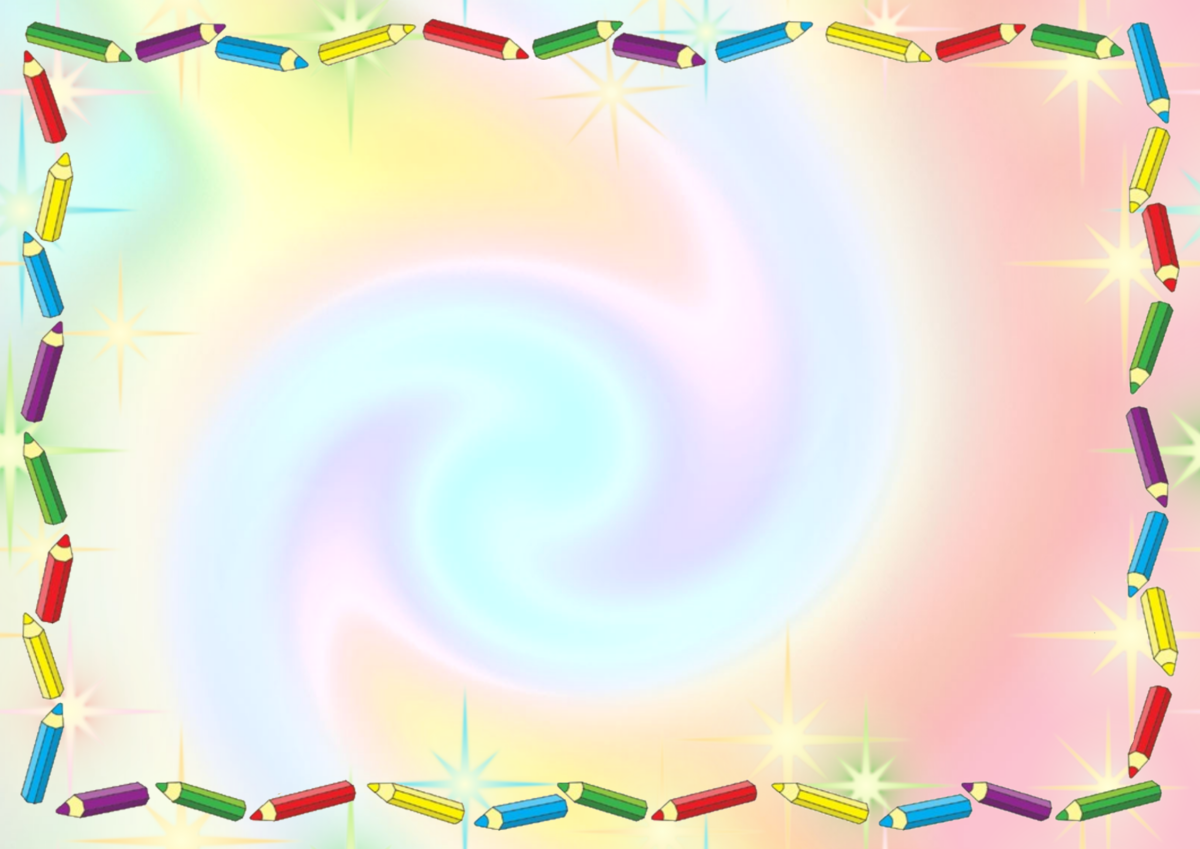 На витрине все продукты:
Овощи, орехи, фрукты.
Помидор и огурец
Предлагает...
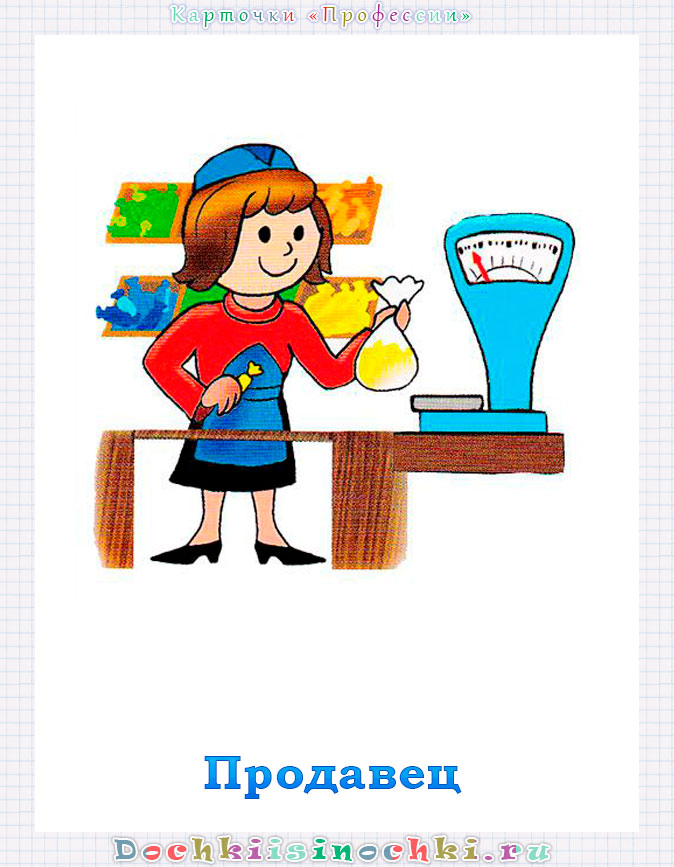 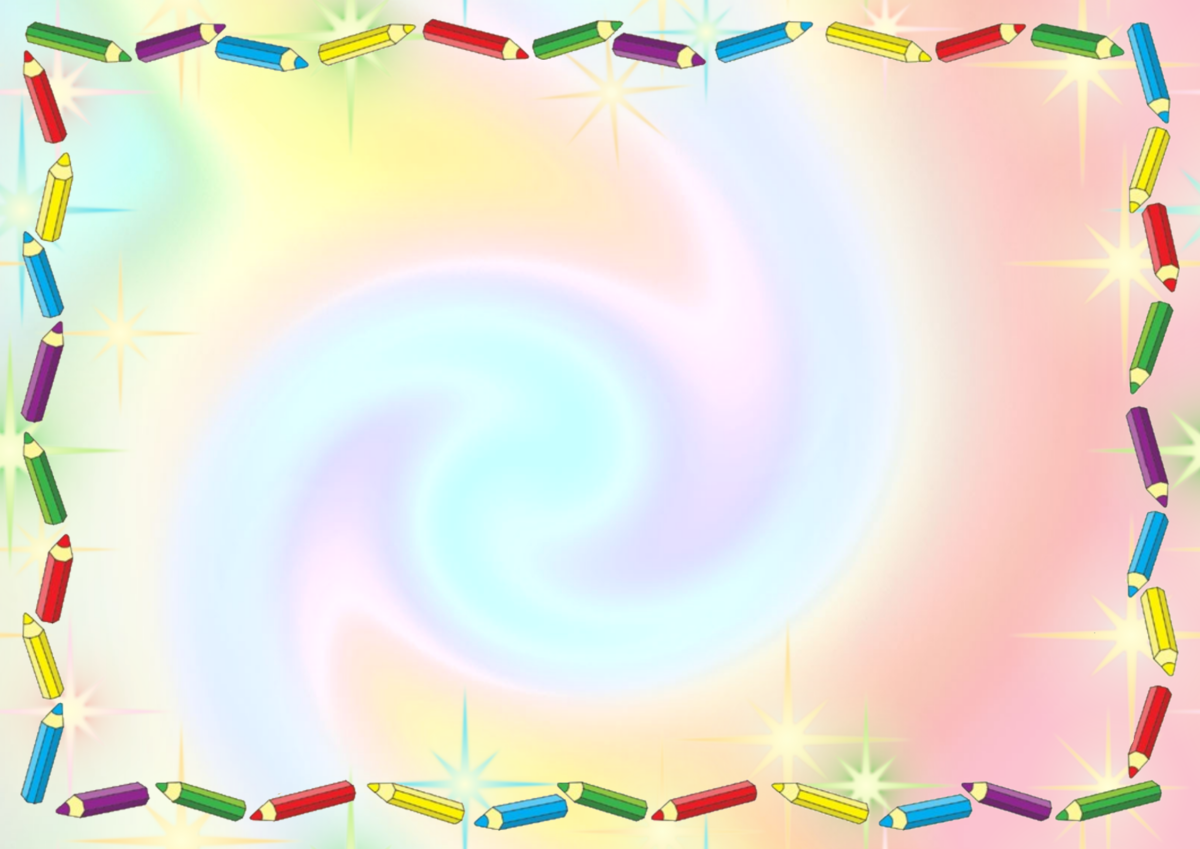 Кирпичи кладет он в ряд,
Строит садик для ребят
Не шахтер и не водитель,
Дом нам выстроит...
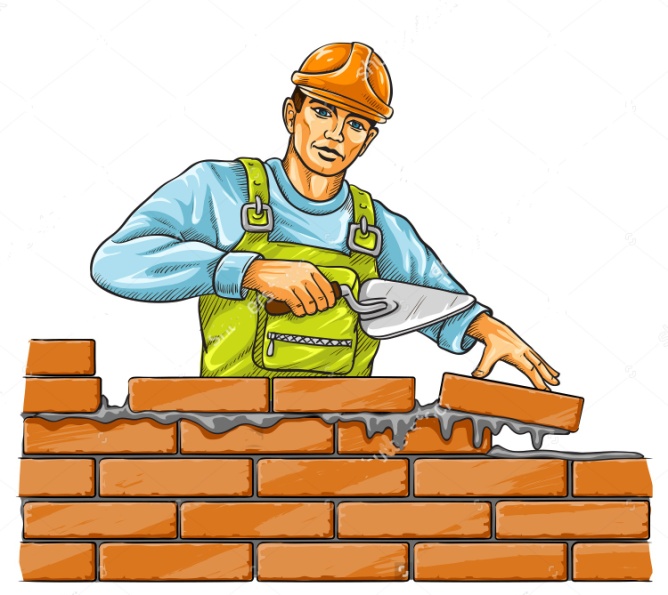 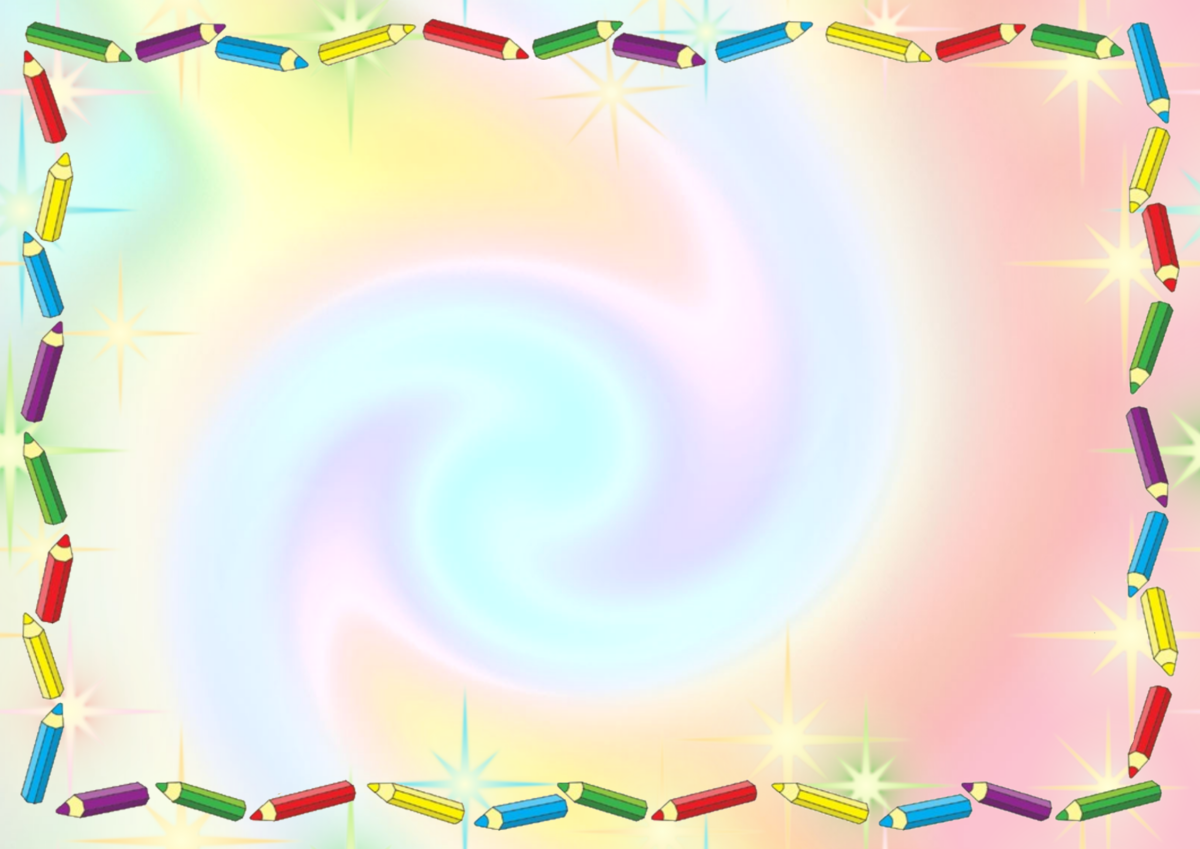 Наяву, а не во сне
Он летает в вышине.
Водит в небе самолет.
Кто же он, скажи?
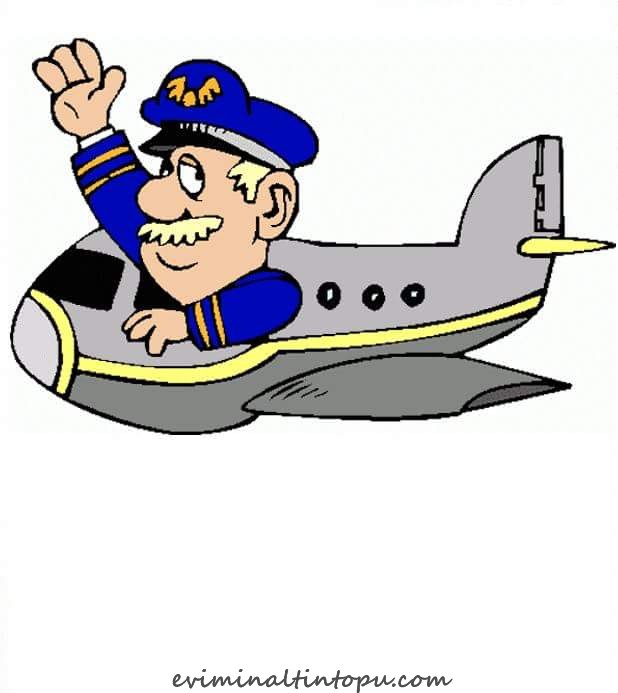 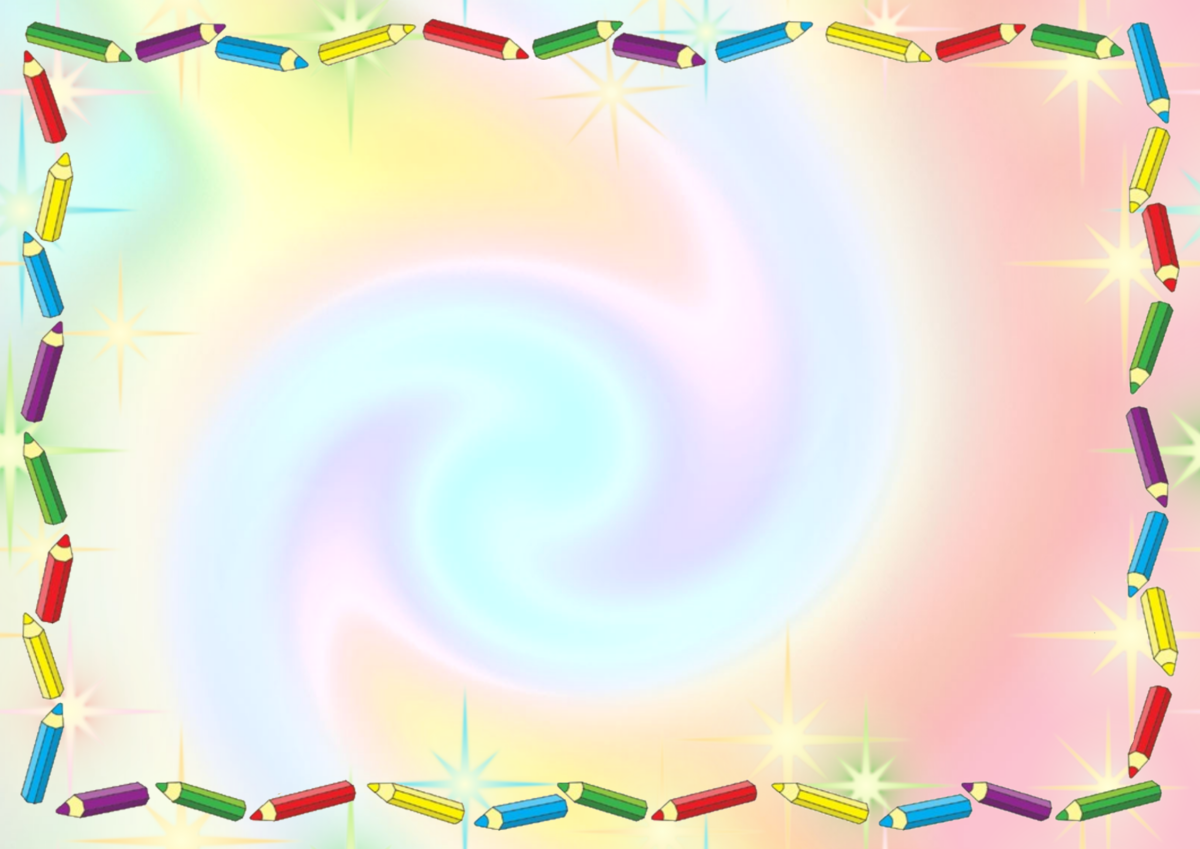 Учит вежливости нас,
Почитает вслух рассказ.
Не учитель, не писатель.
Это наша...
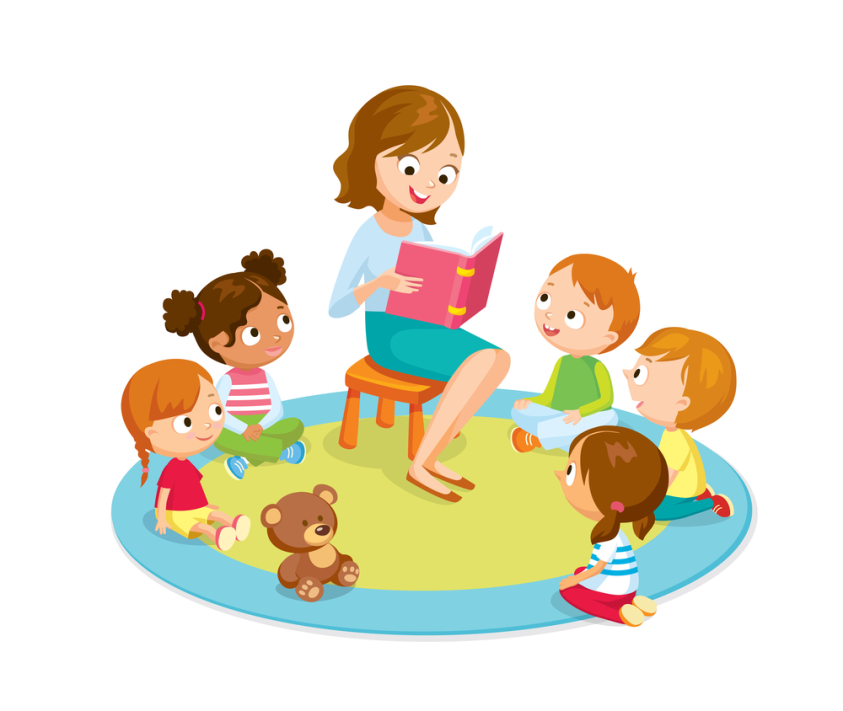 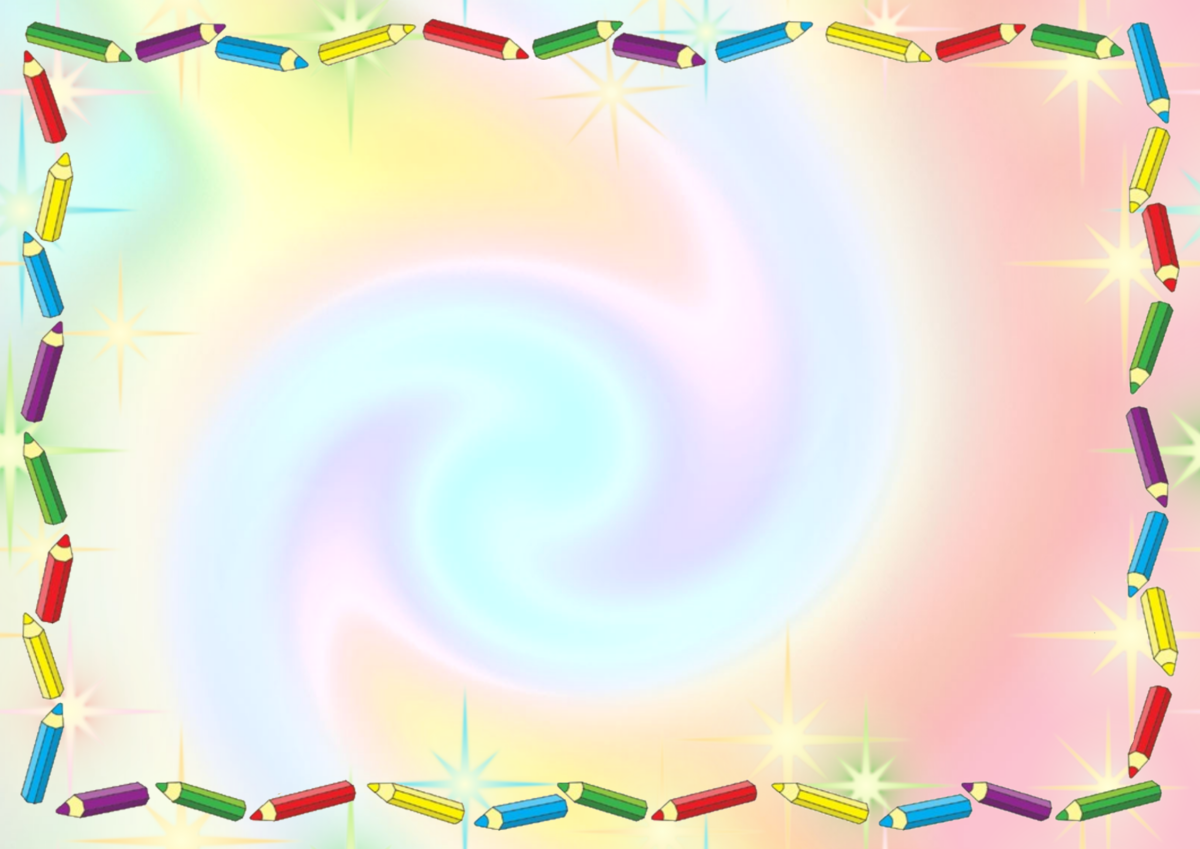 Товары 
и услуги
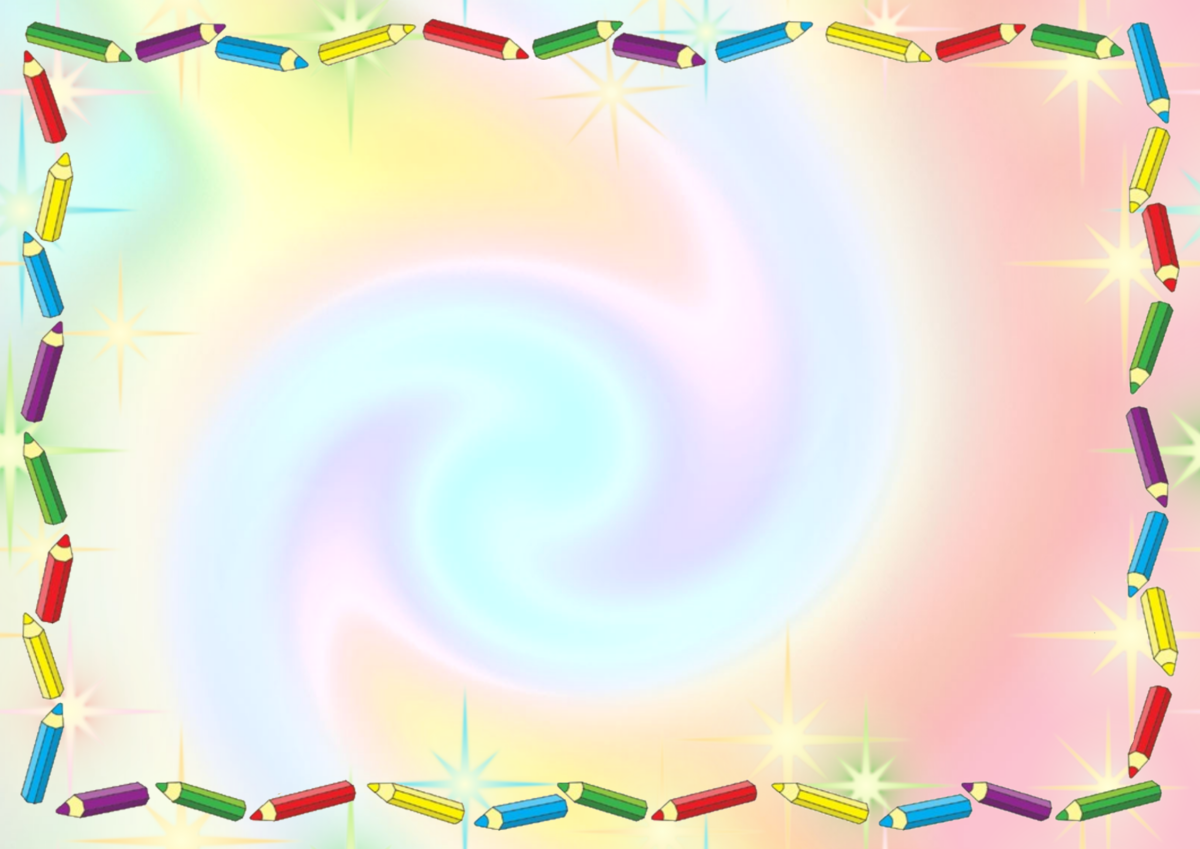 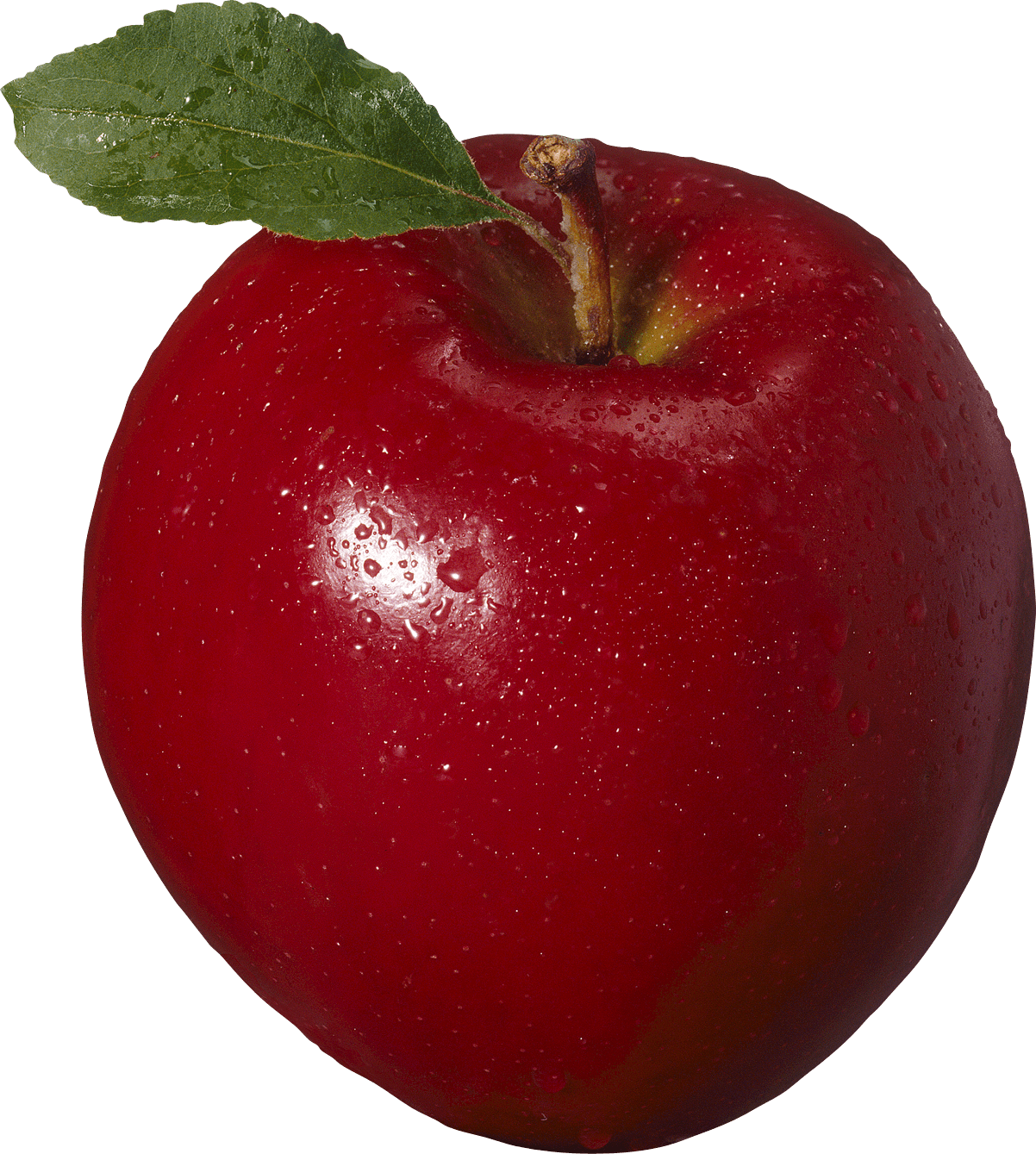 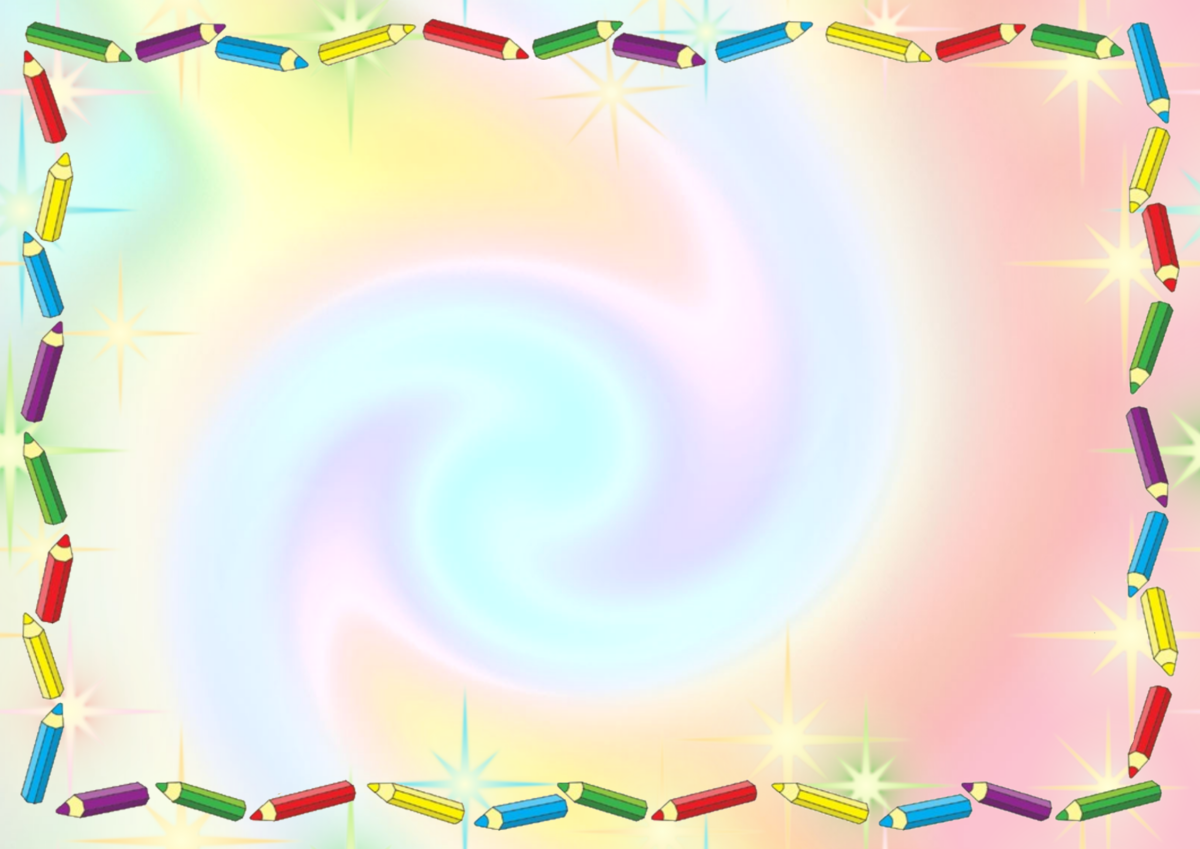 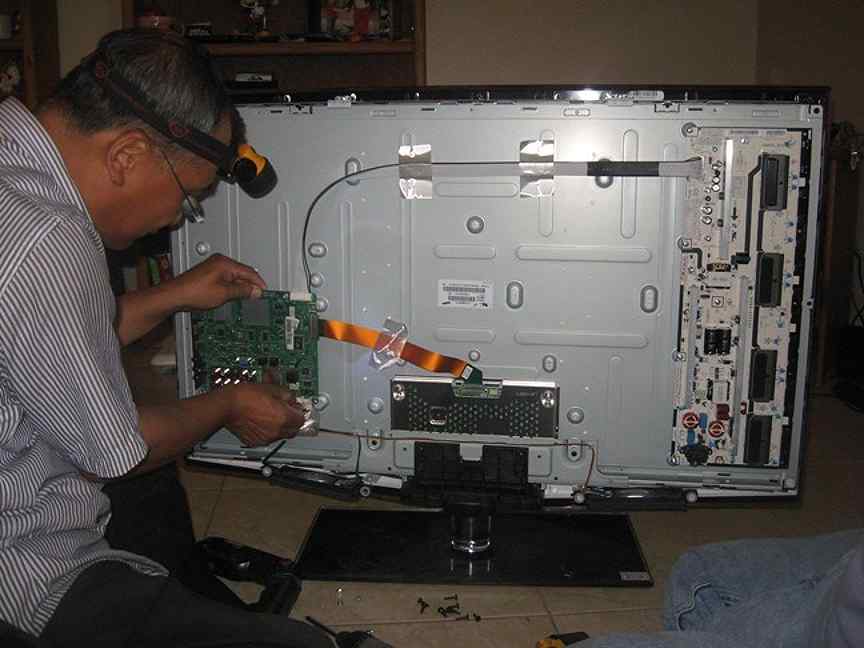 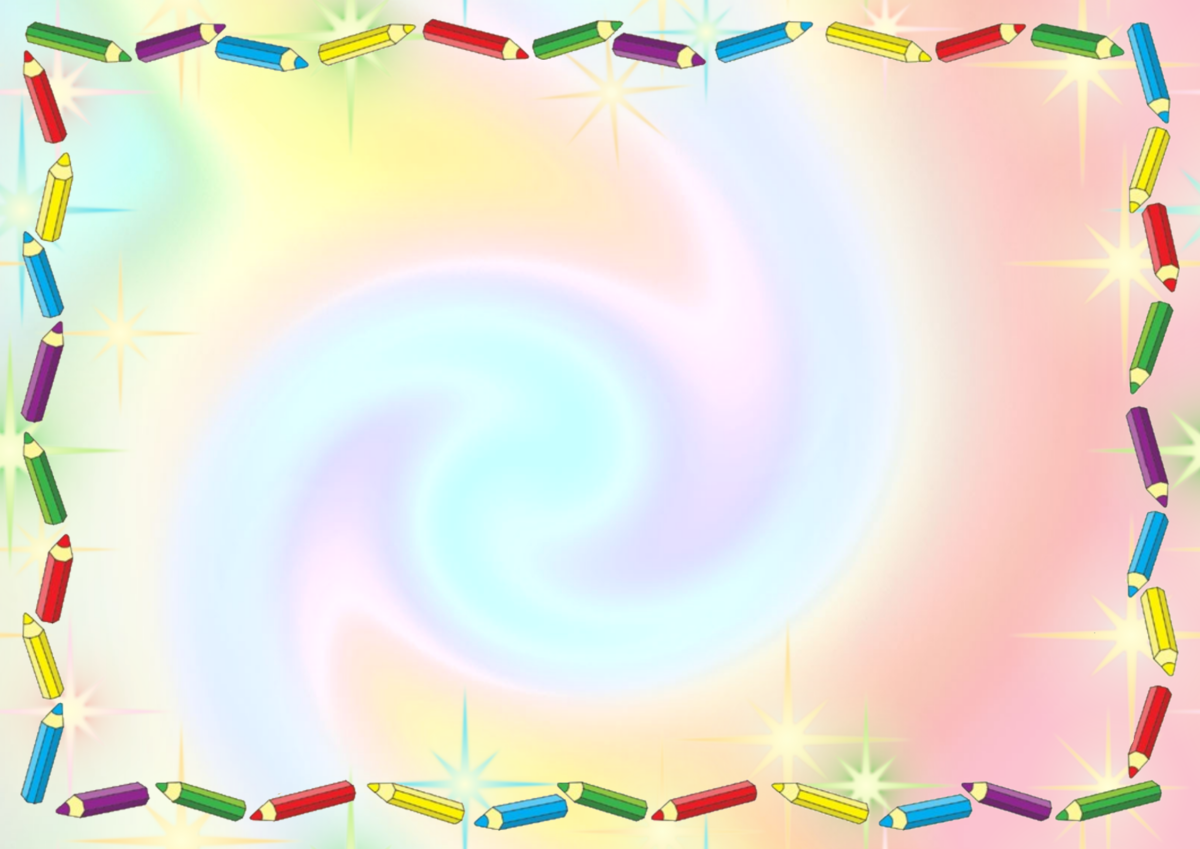 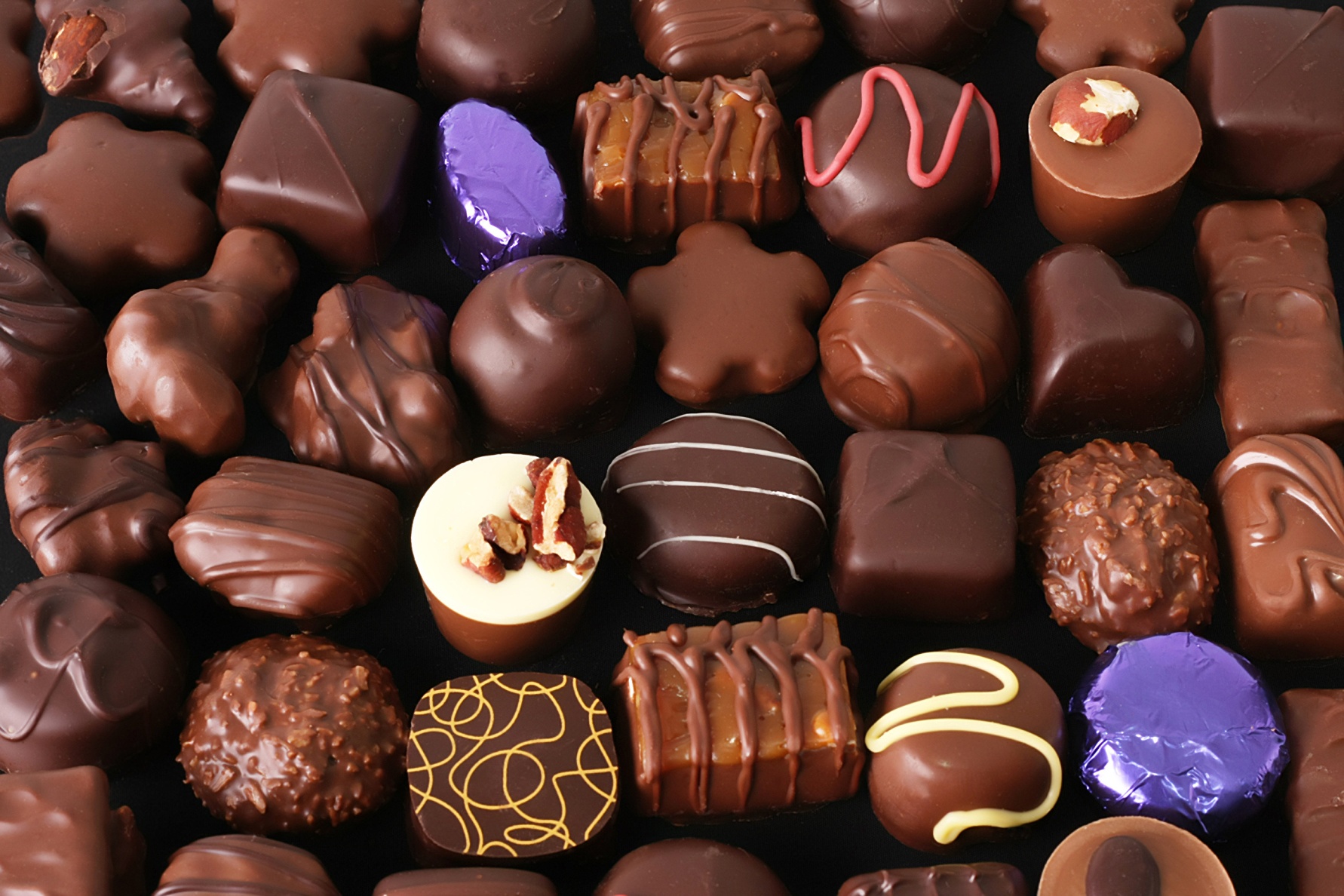 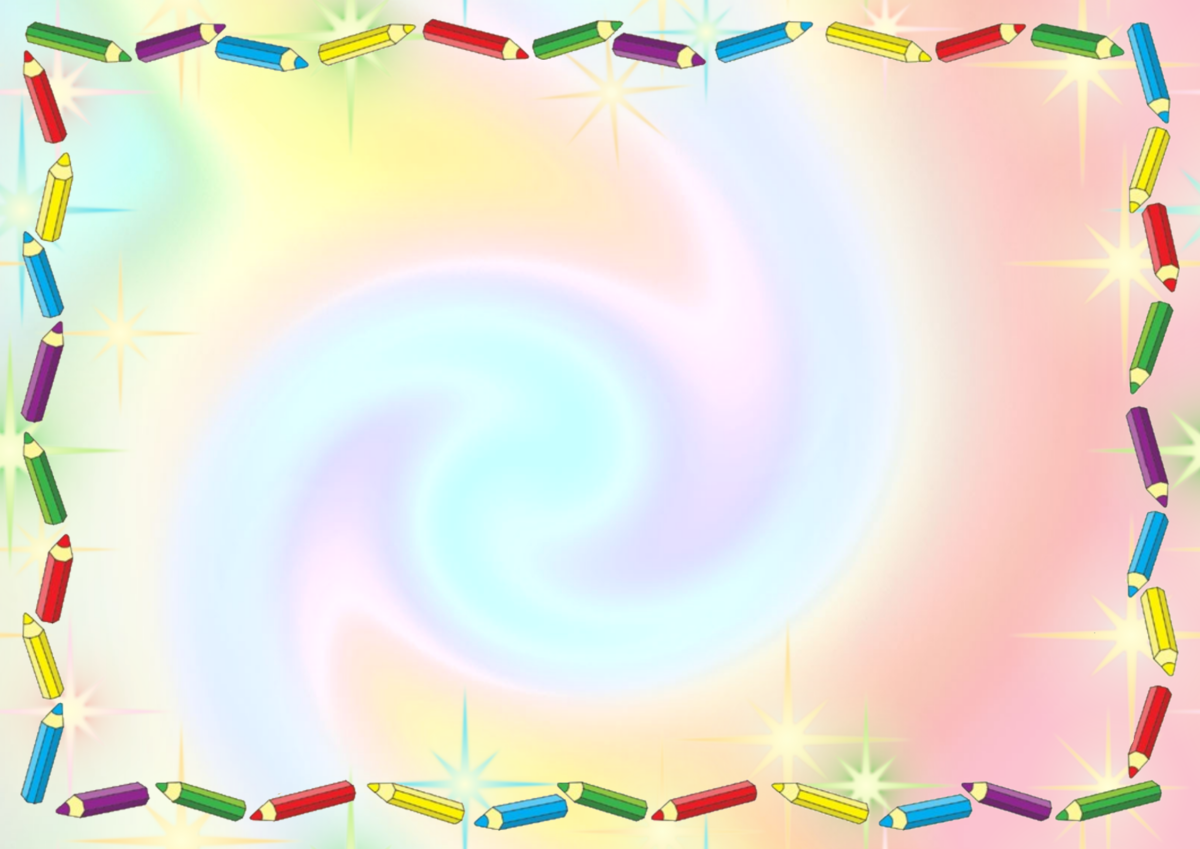 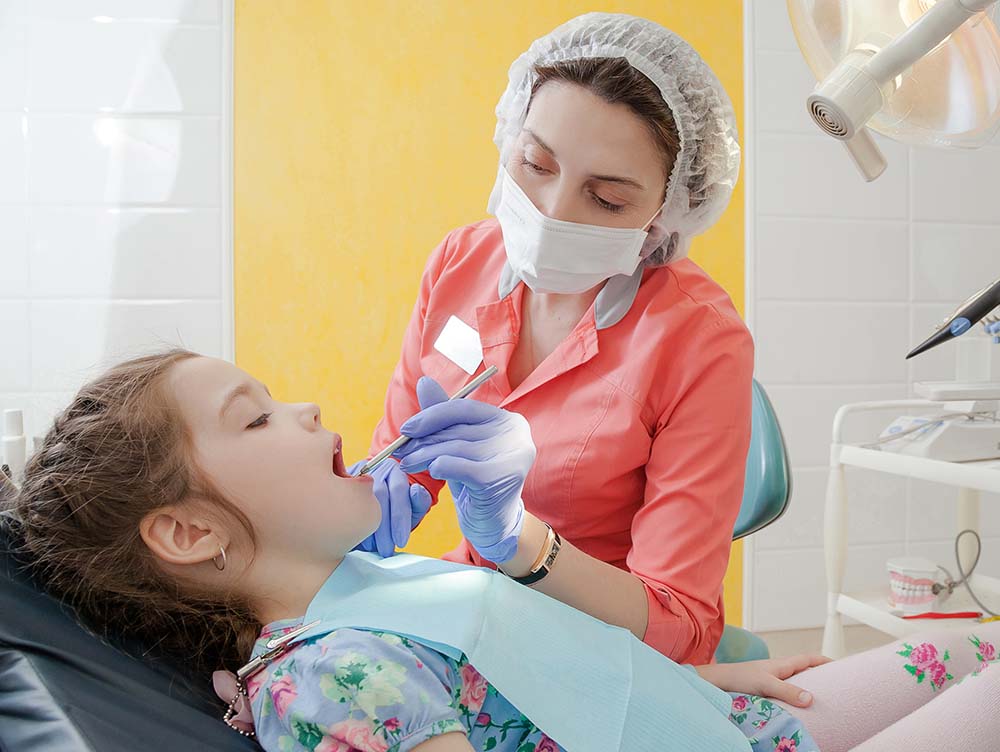 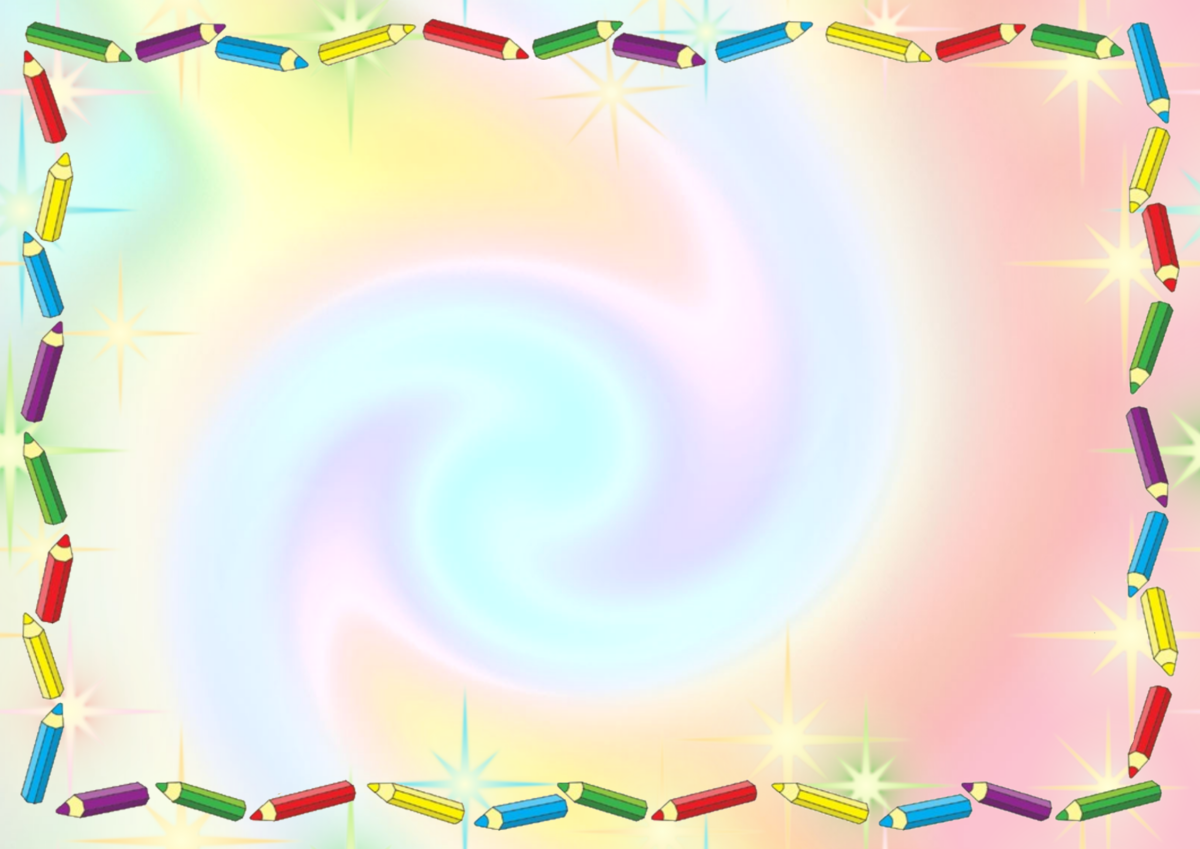 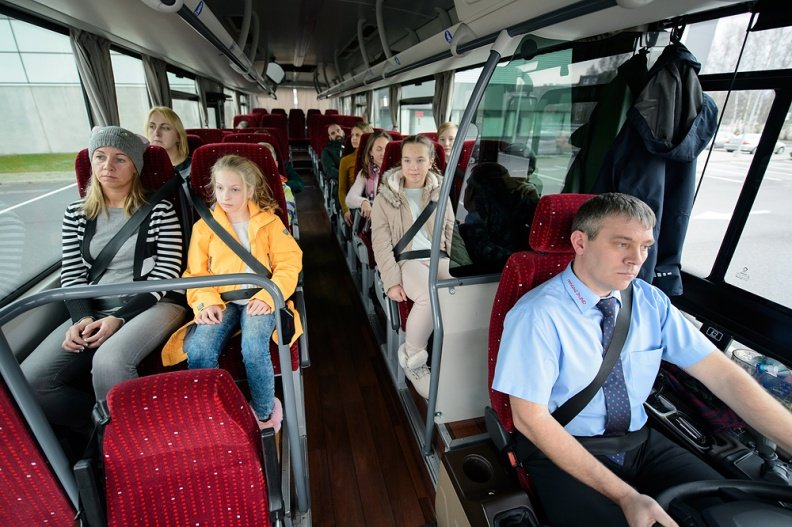 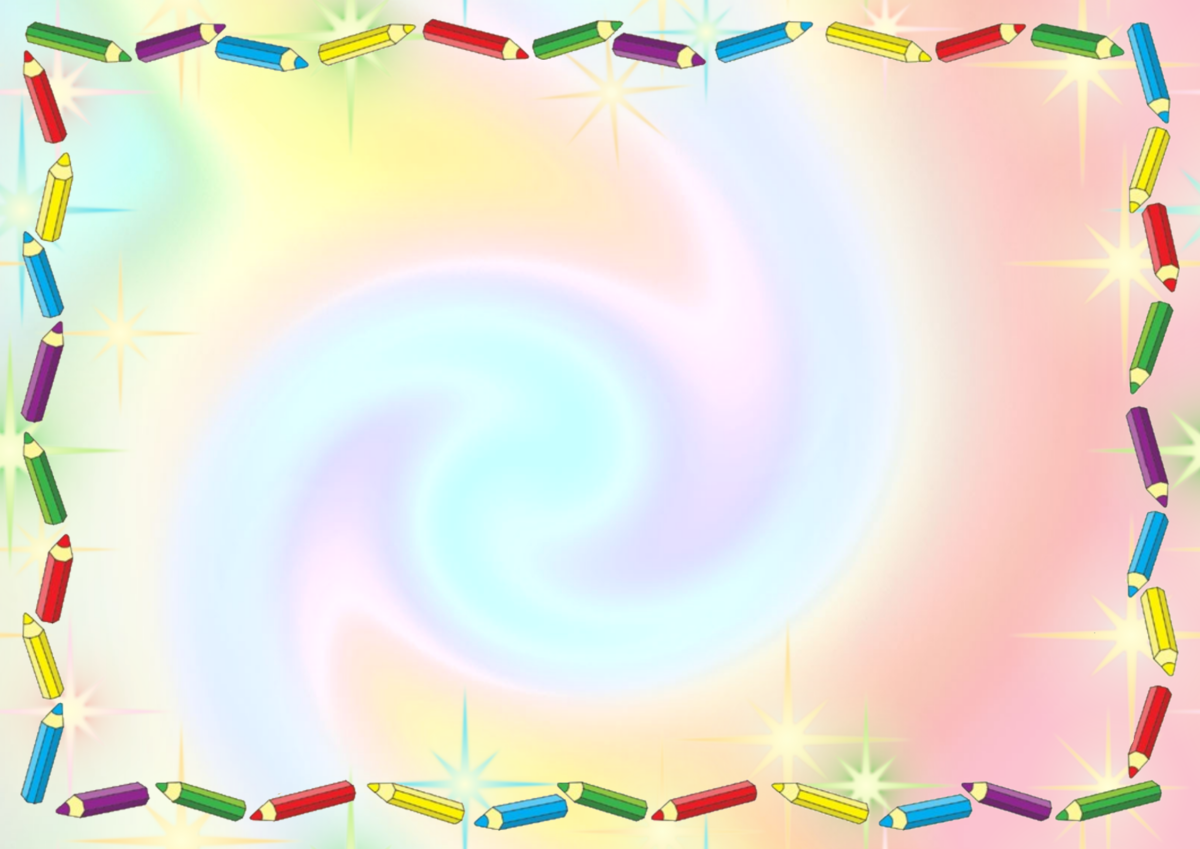 Доходы
 и расходы
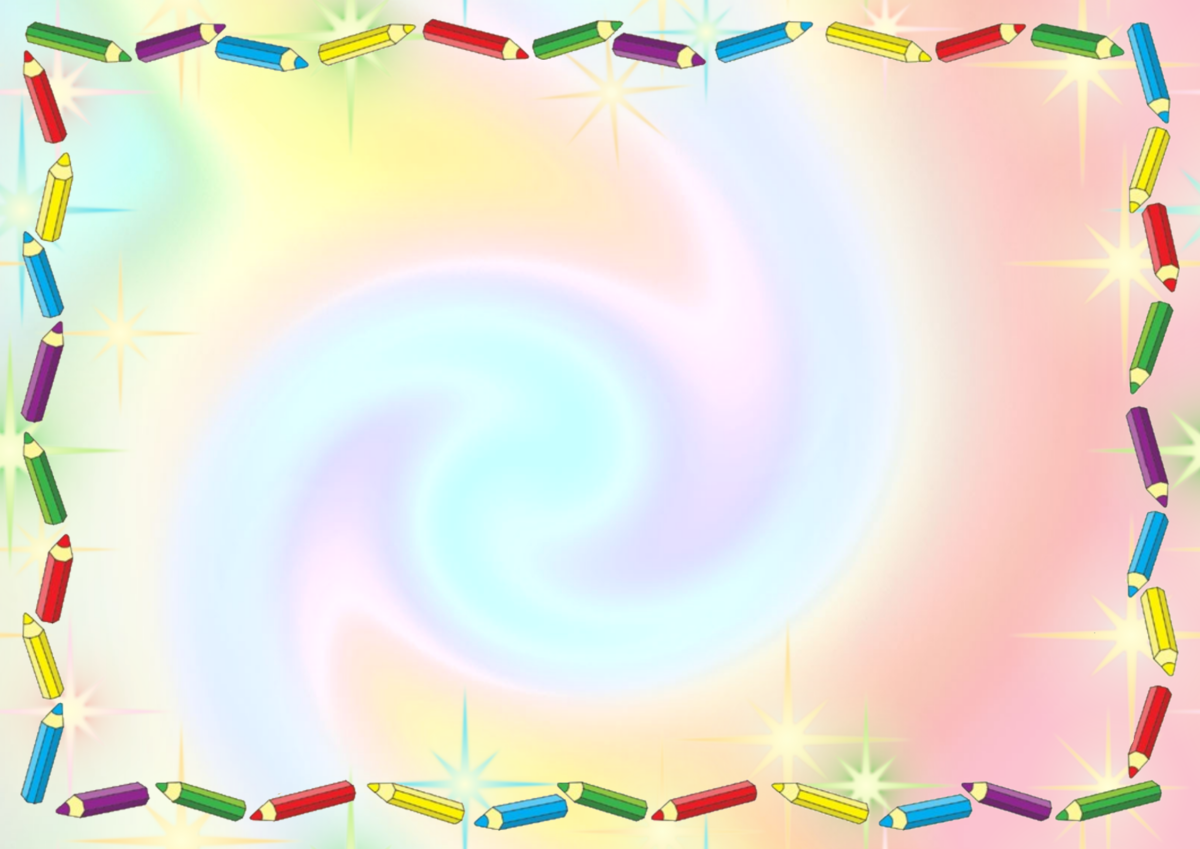 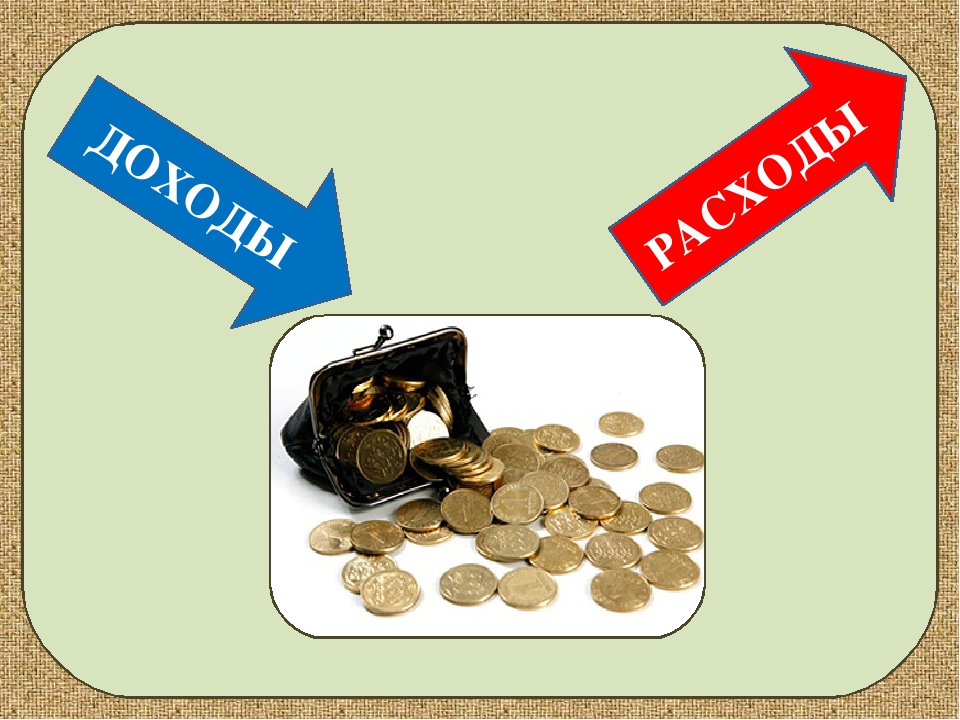 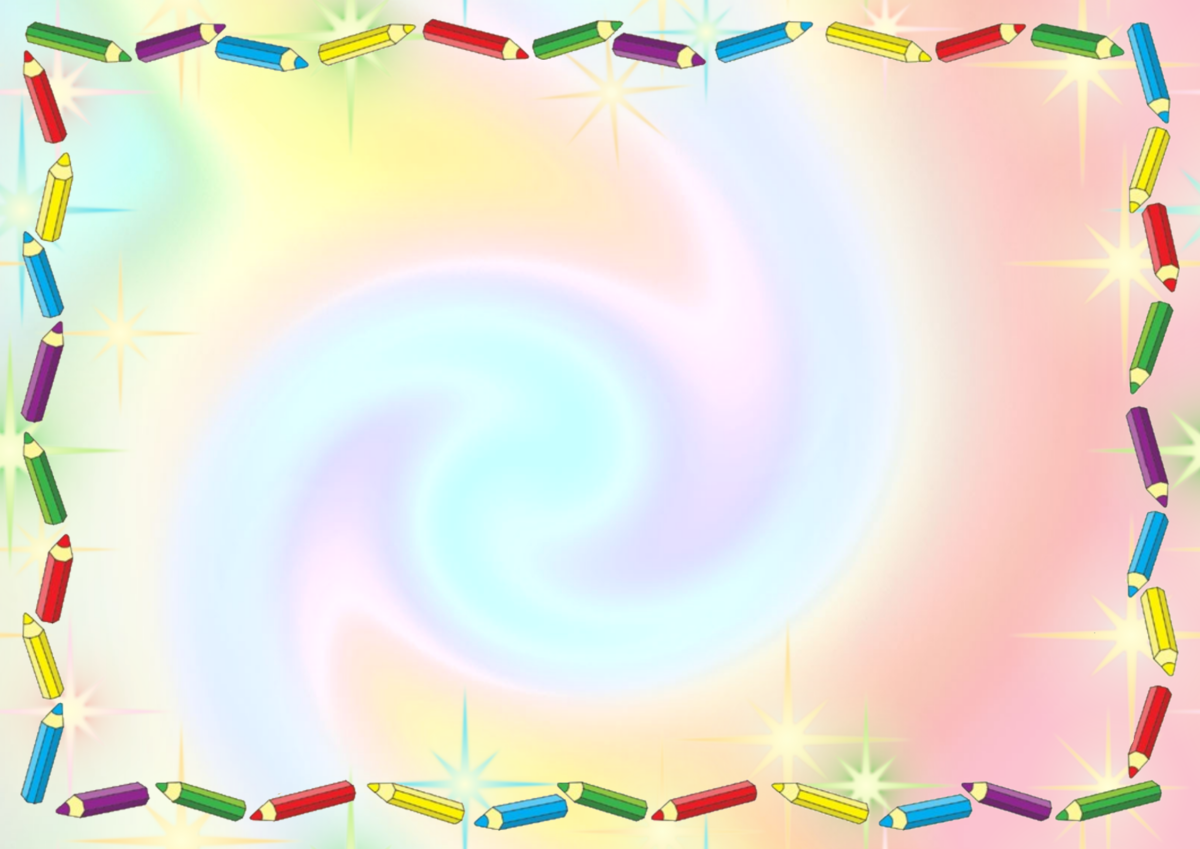 Папа получил зарплату-Д
Заплатили за квартиру-Р
Мама выиграла приз-Д
Сломалась машина - Р
Дедушка получил пенсию -Д
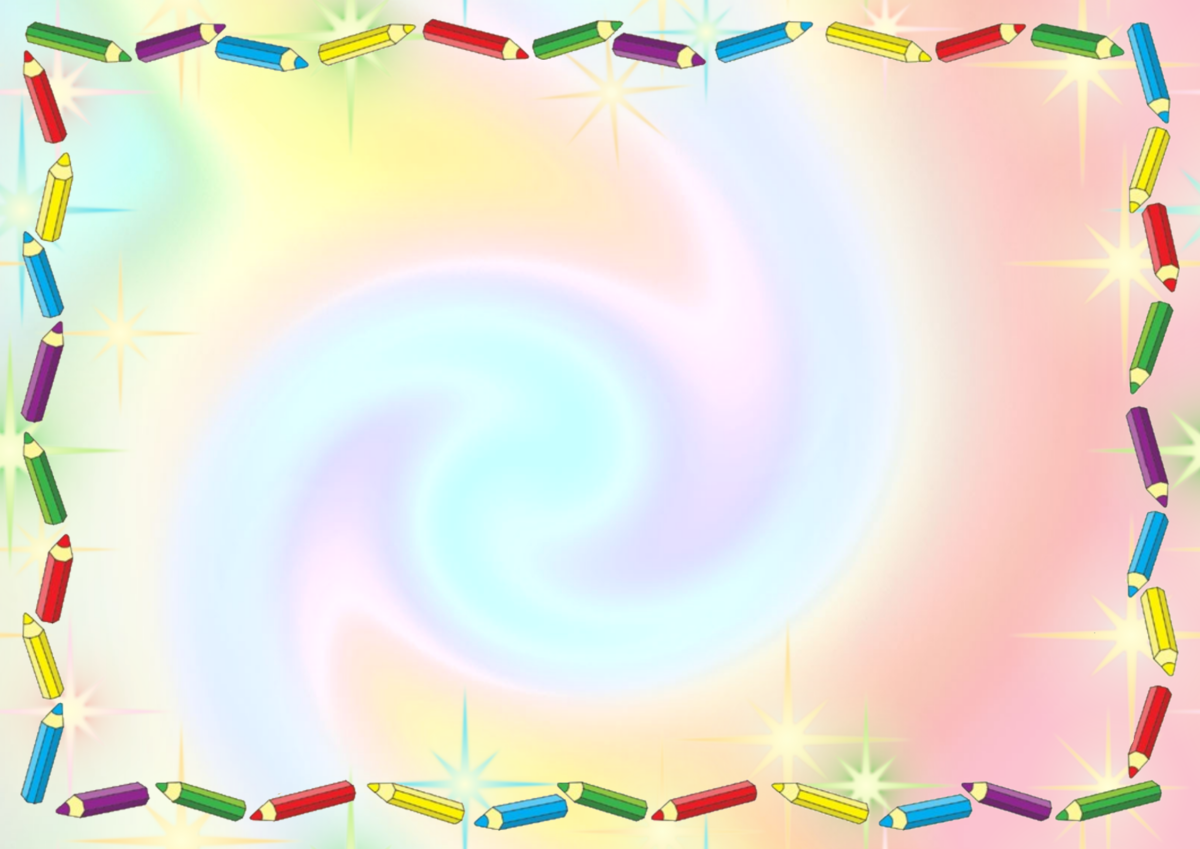 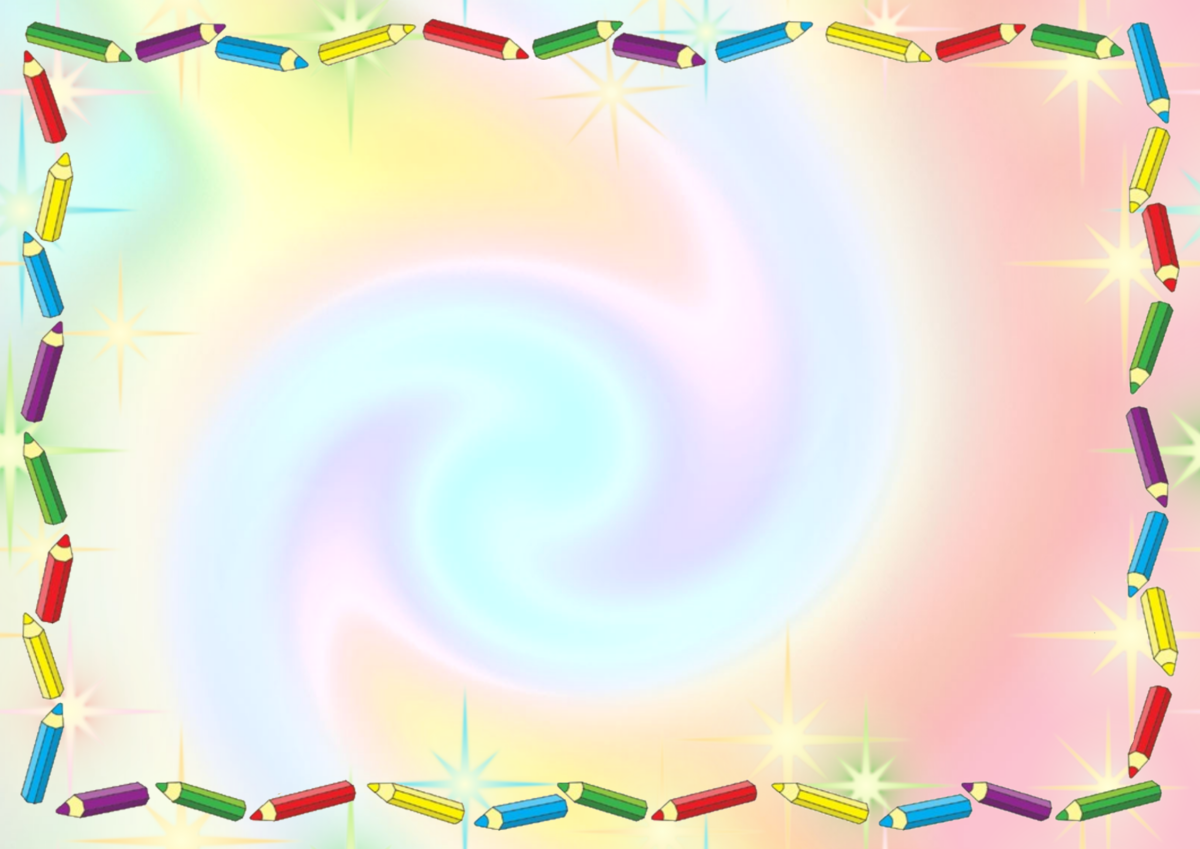 Экономия
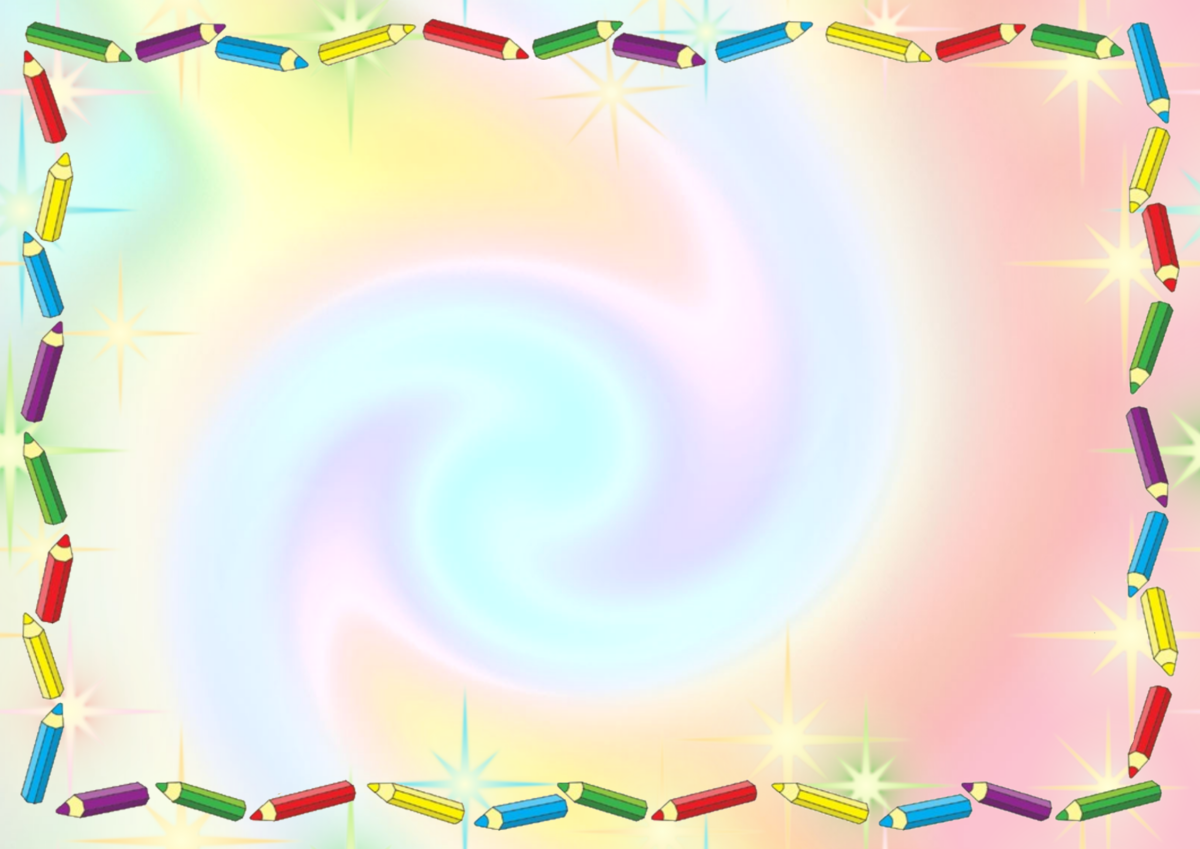 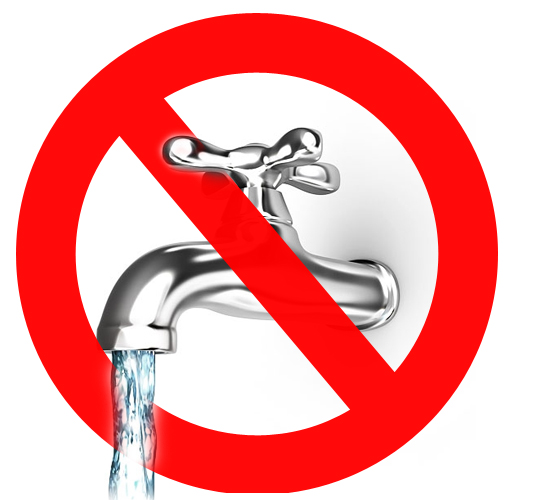 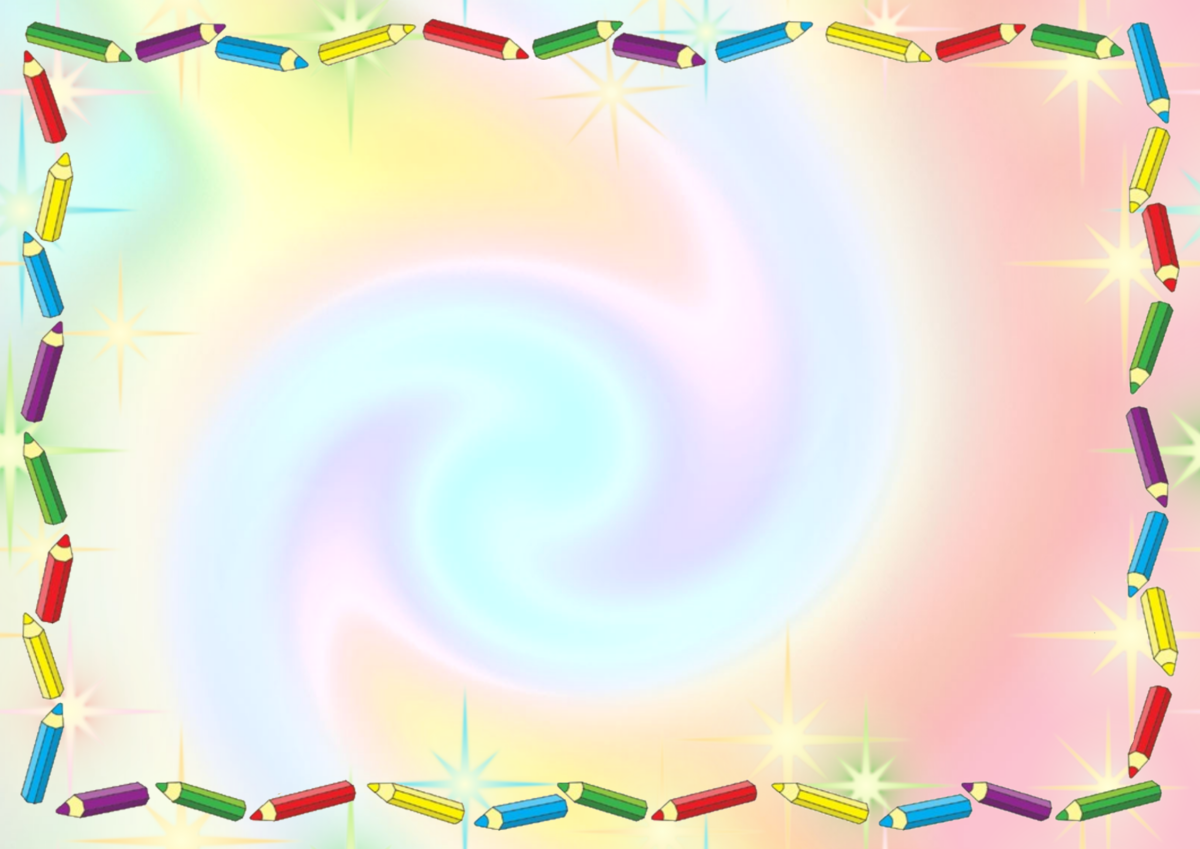 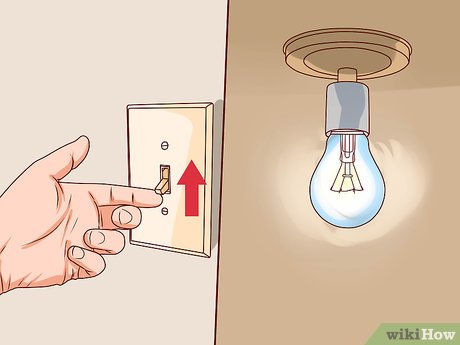 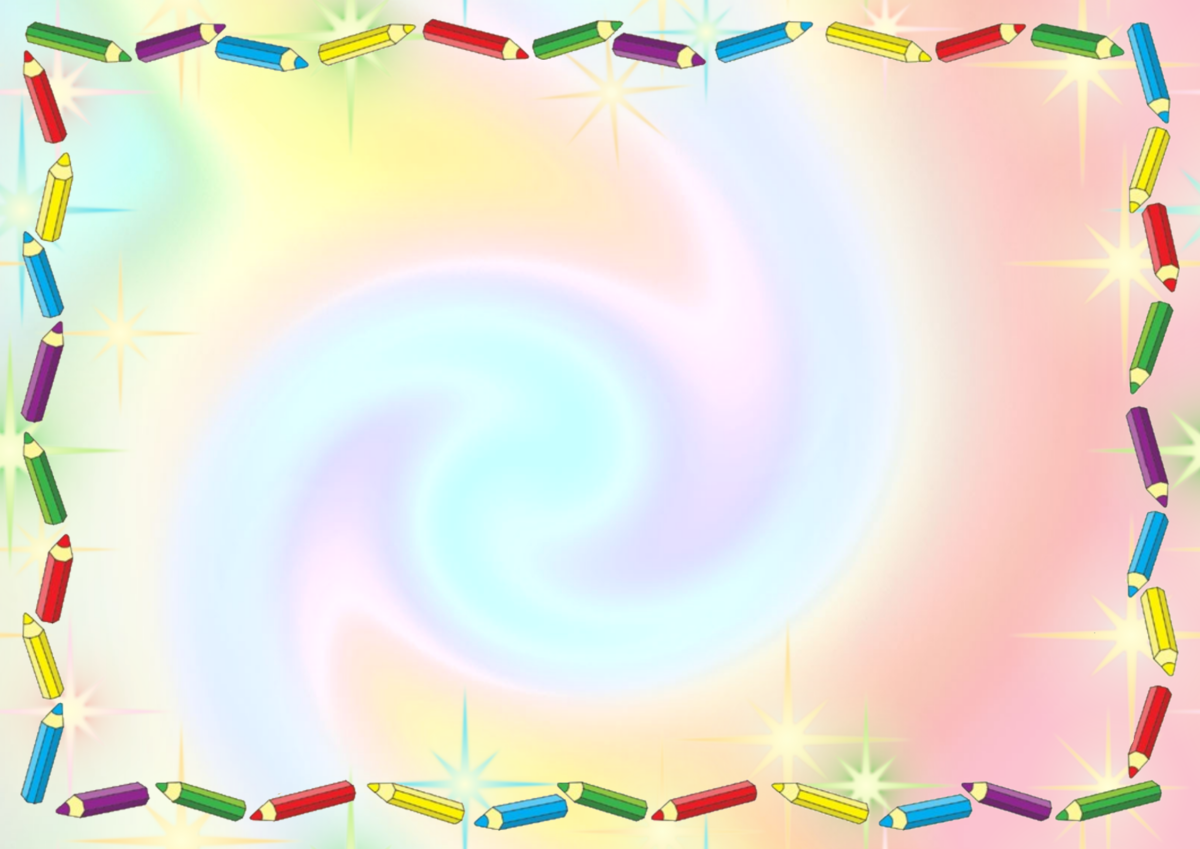 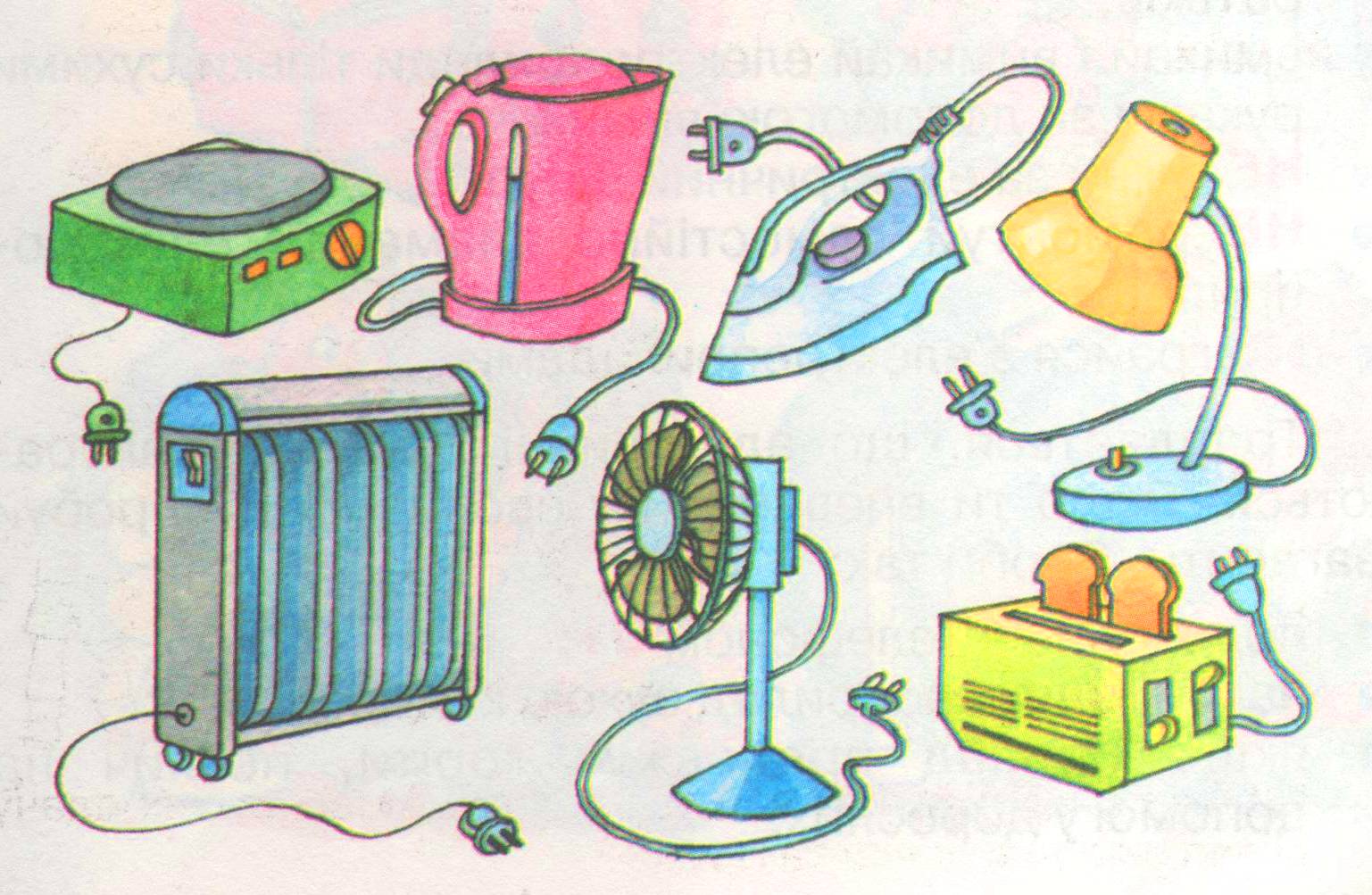 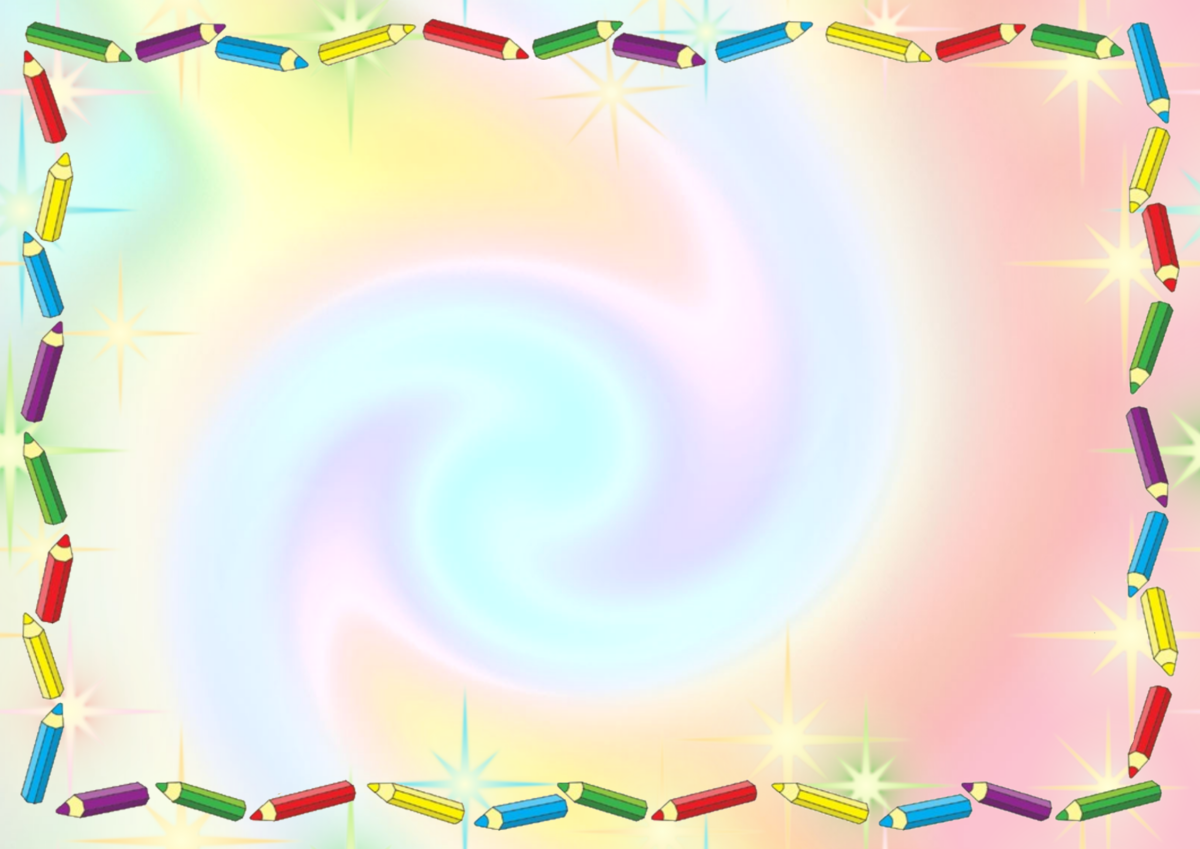 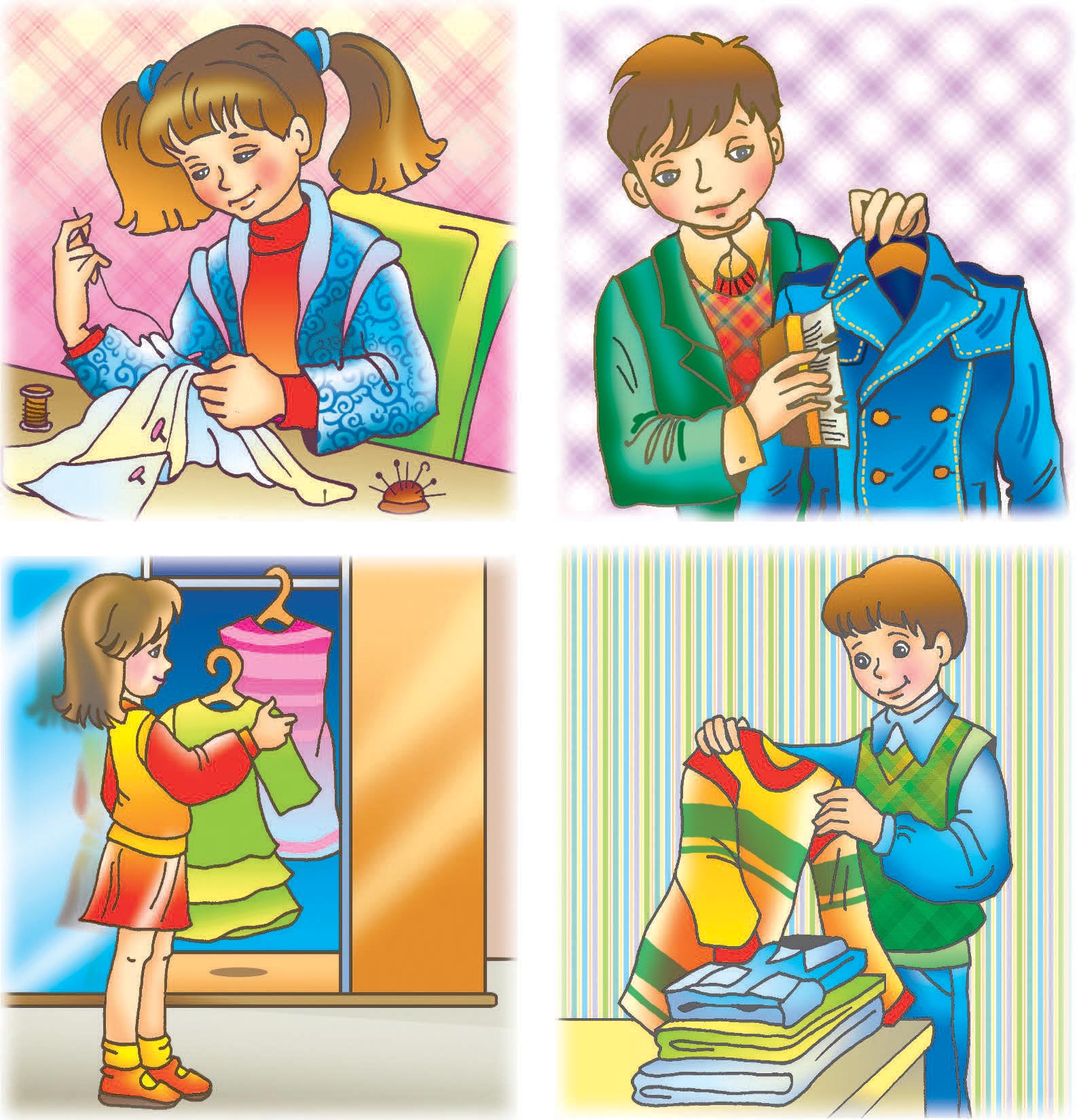 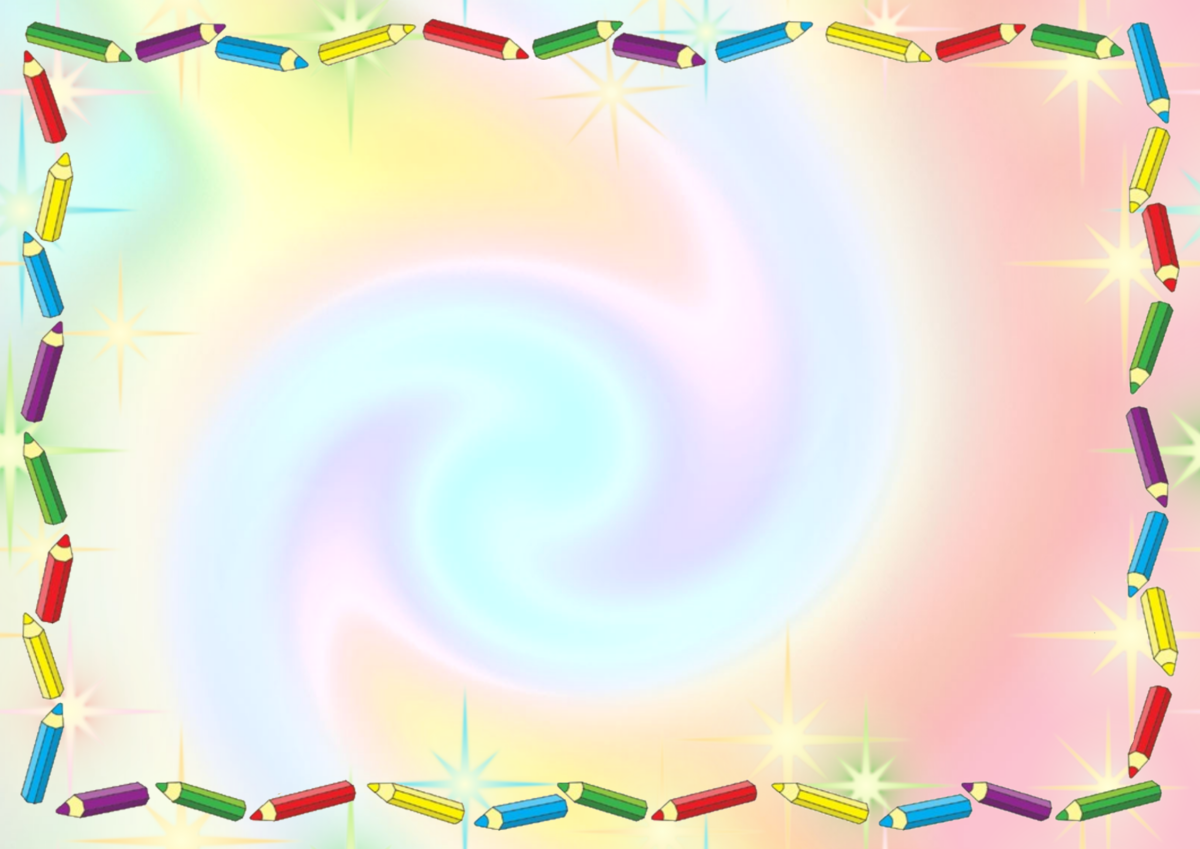 Финансовые
задачи
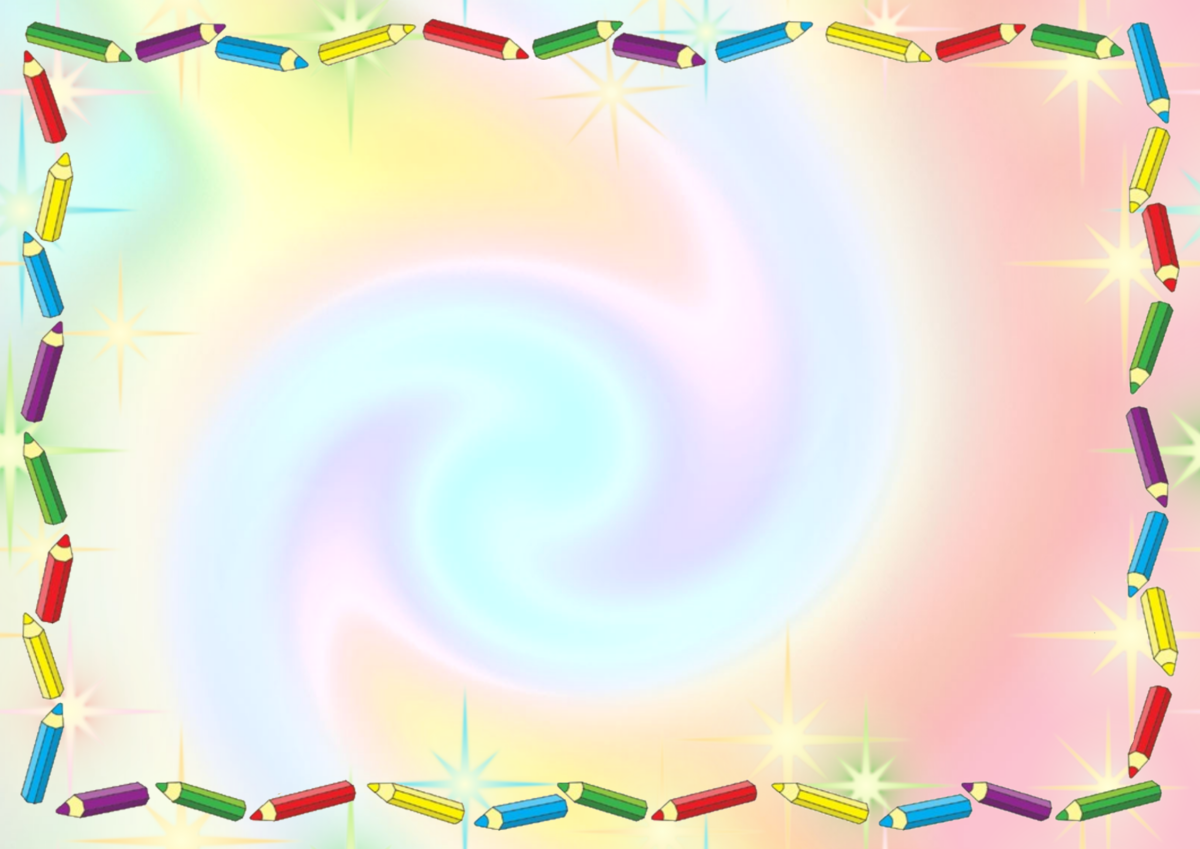 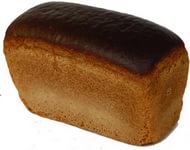 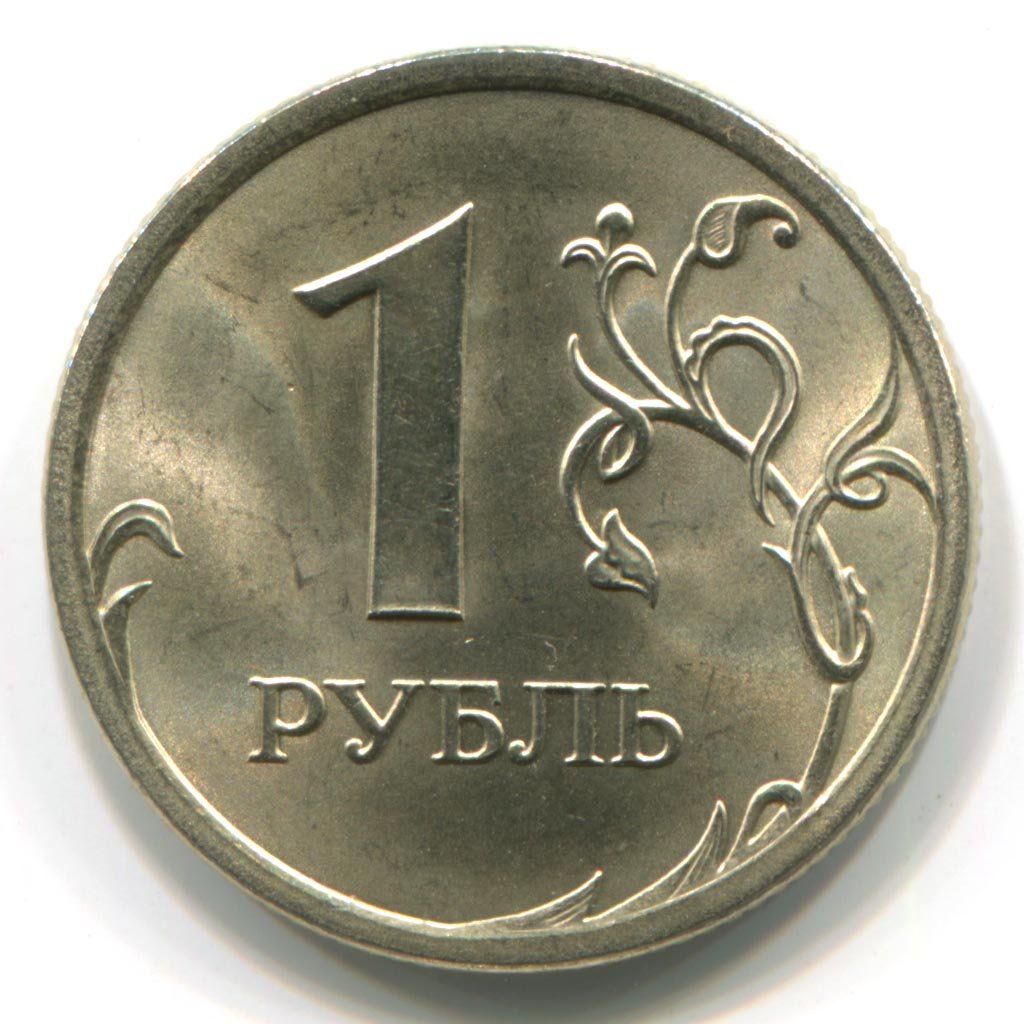 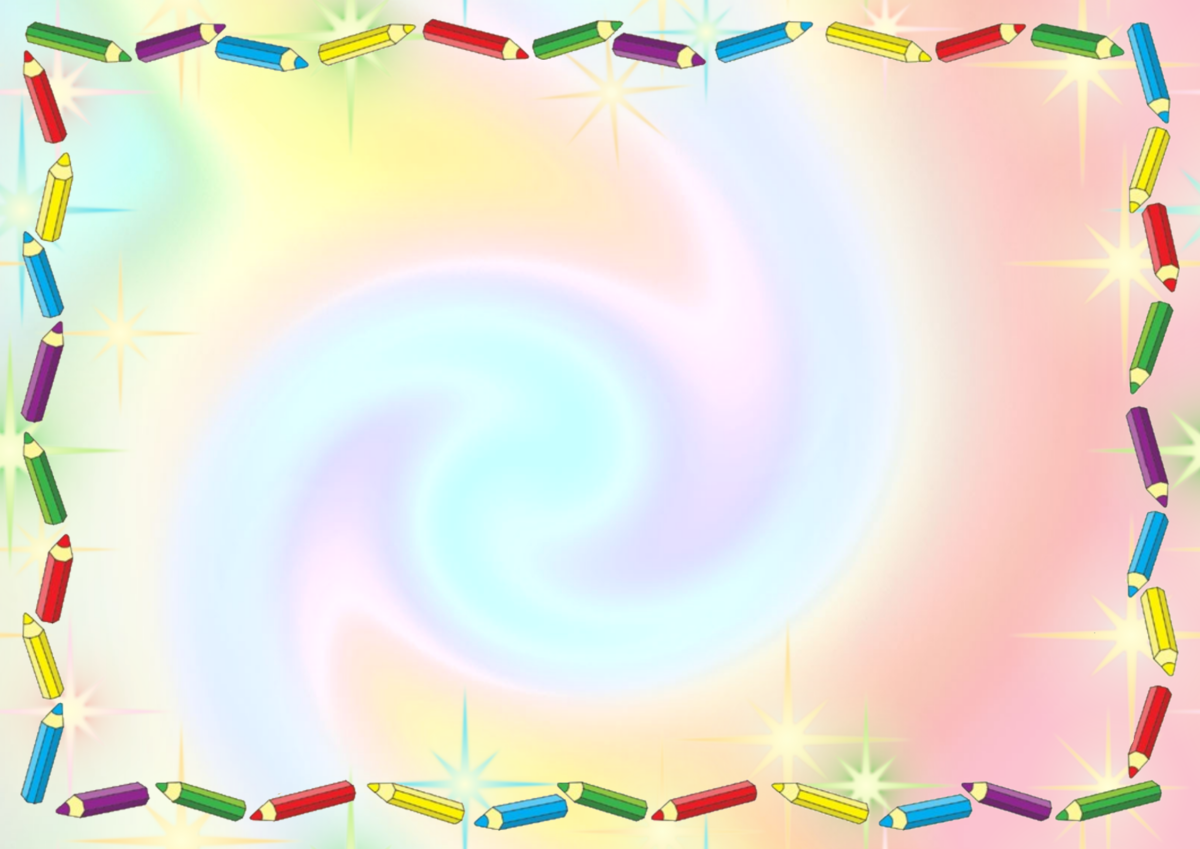 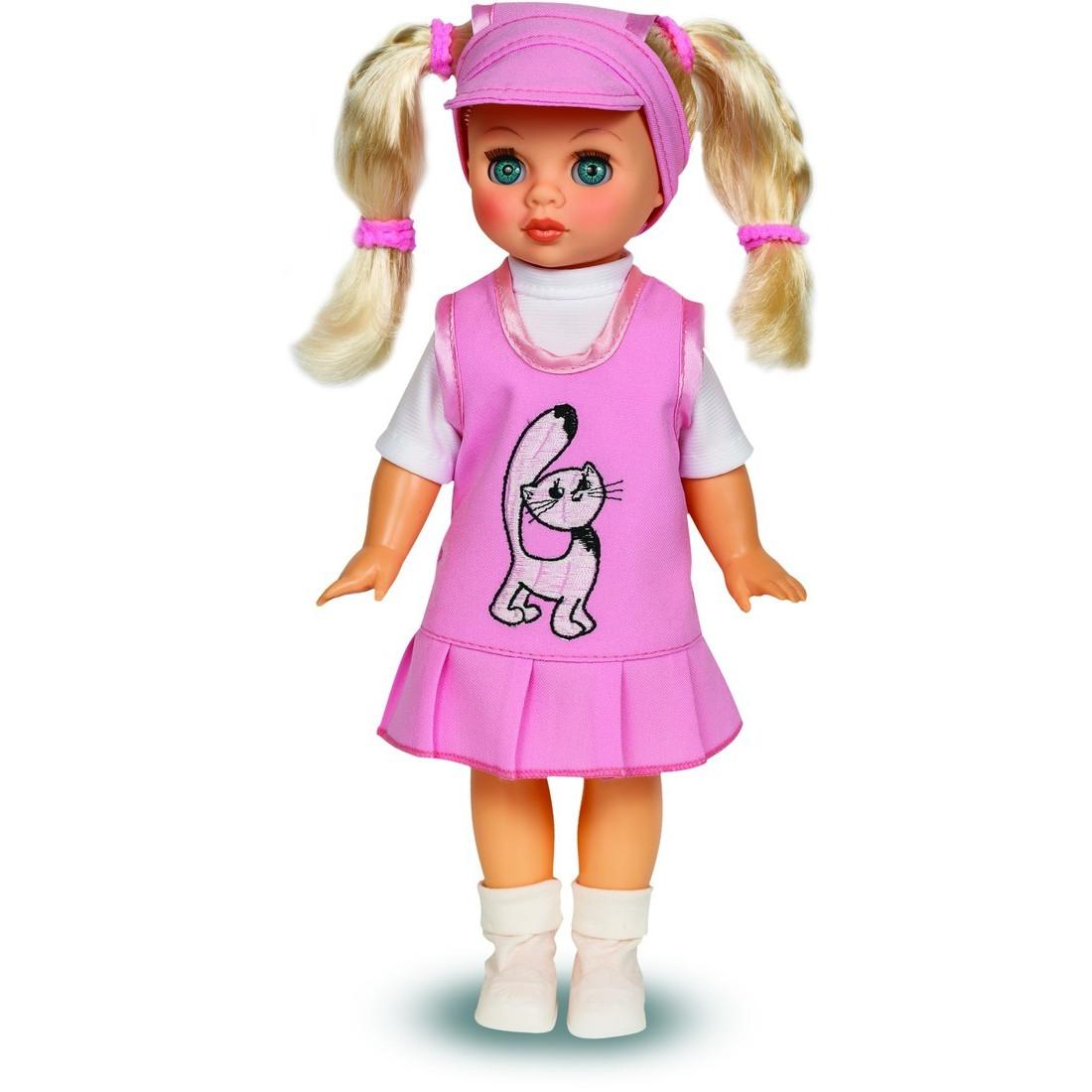 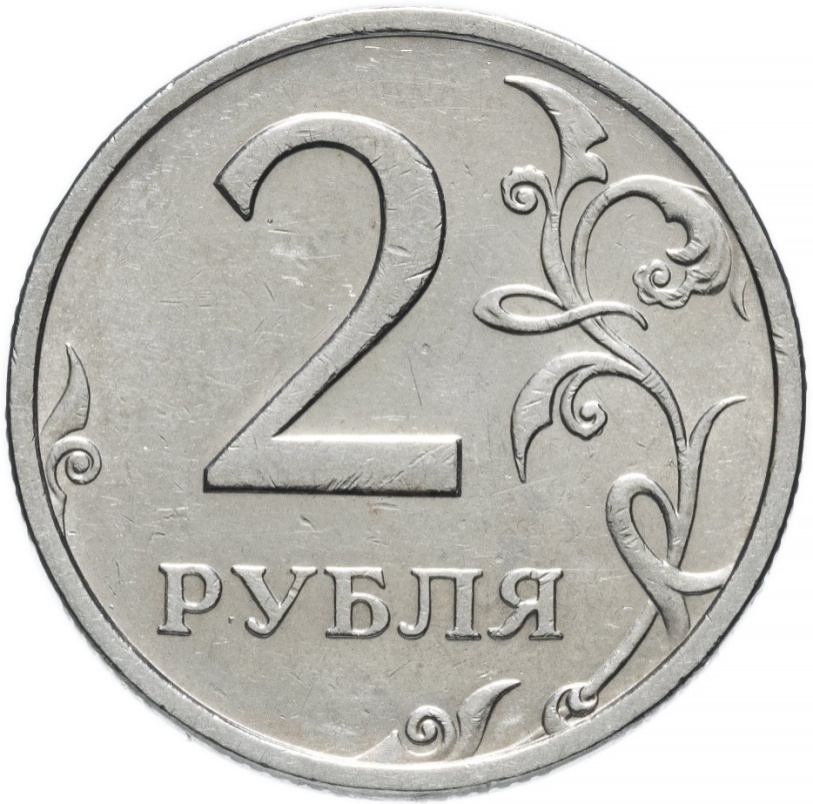 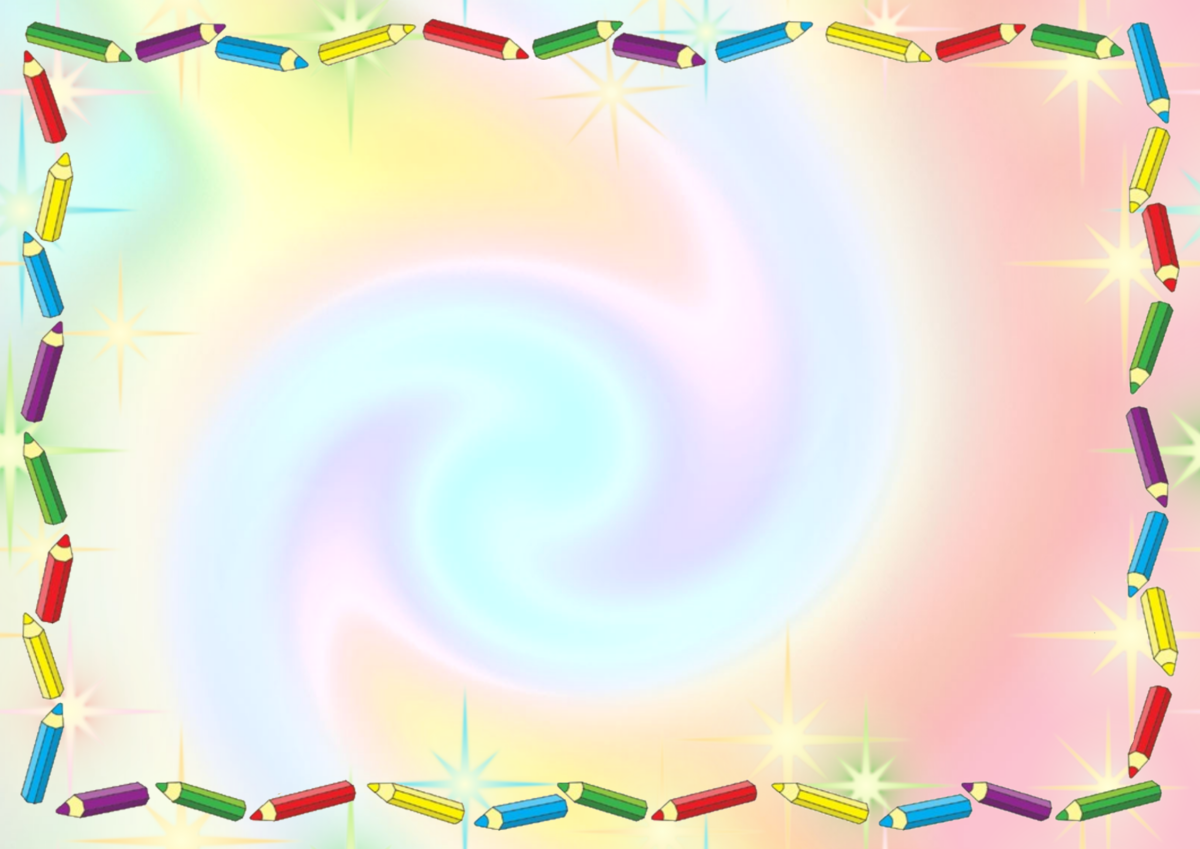 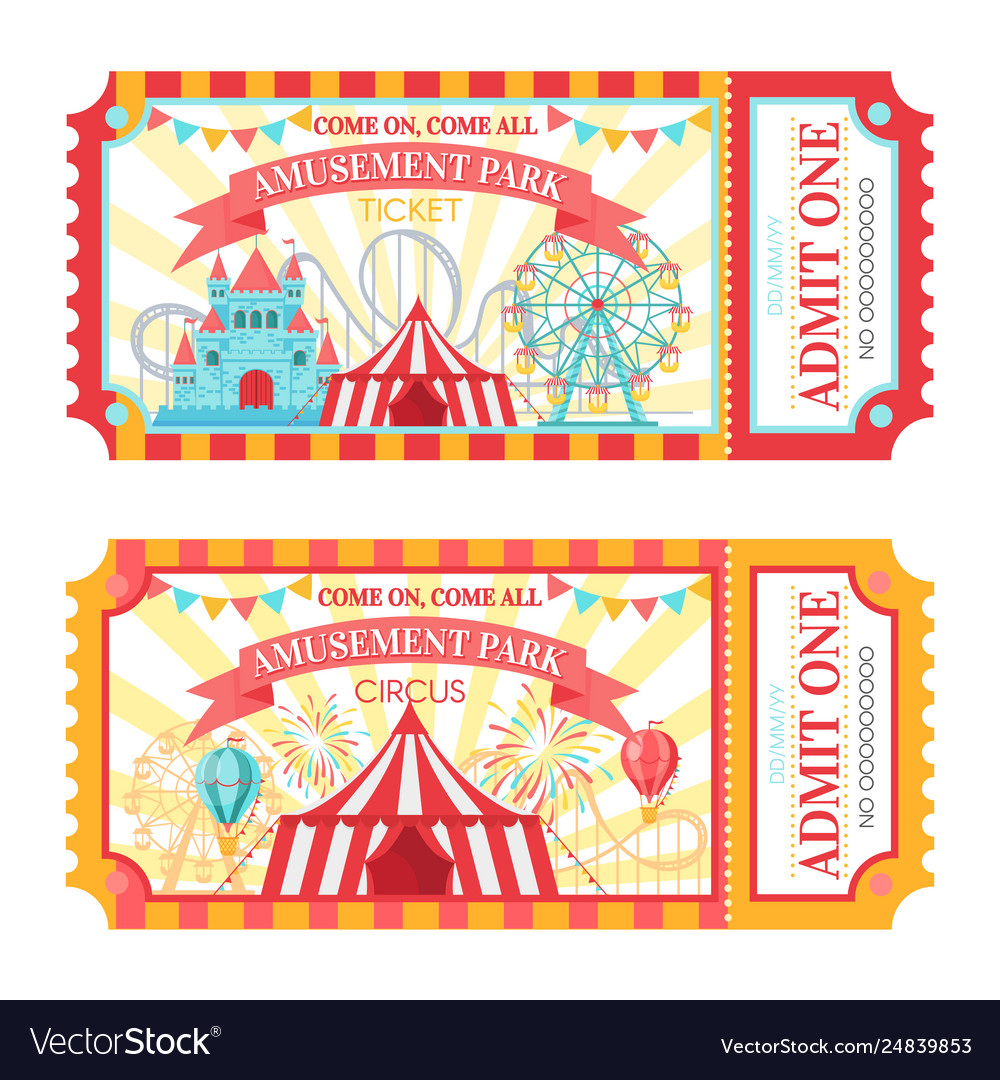 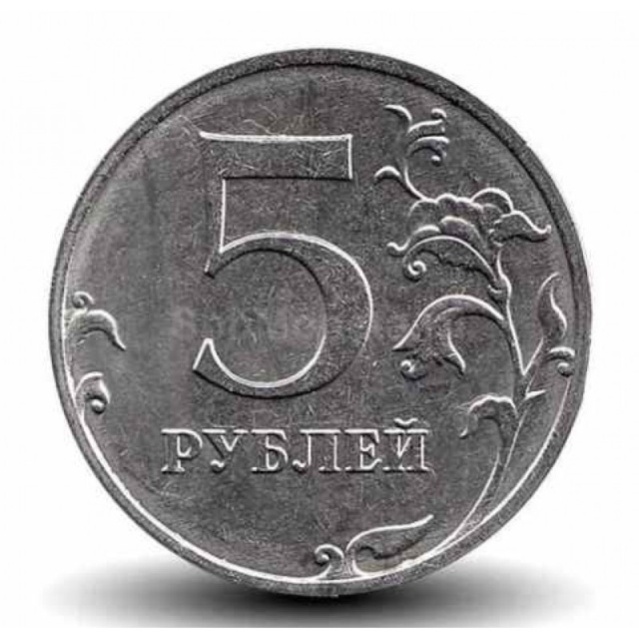 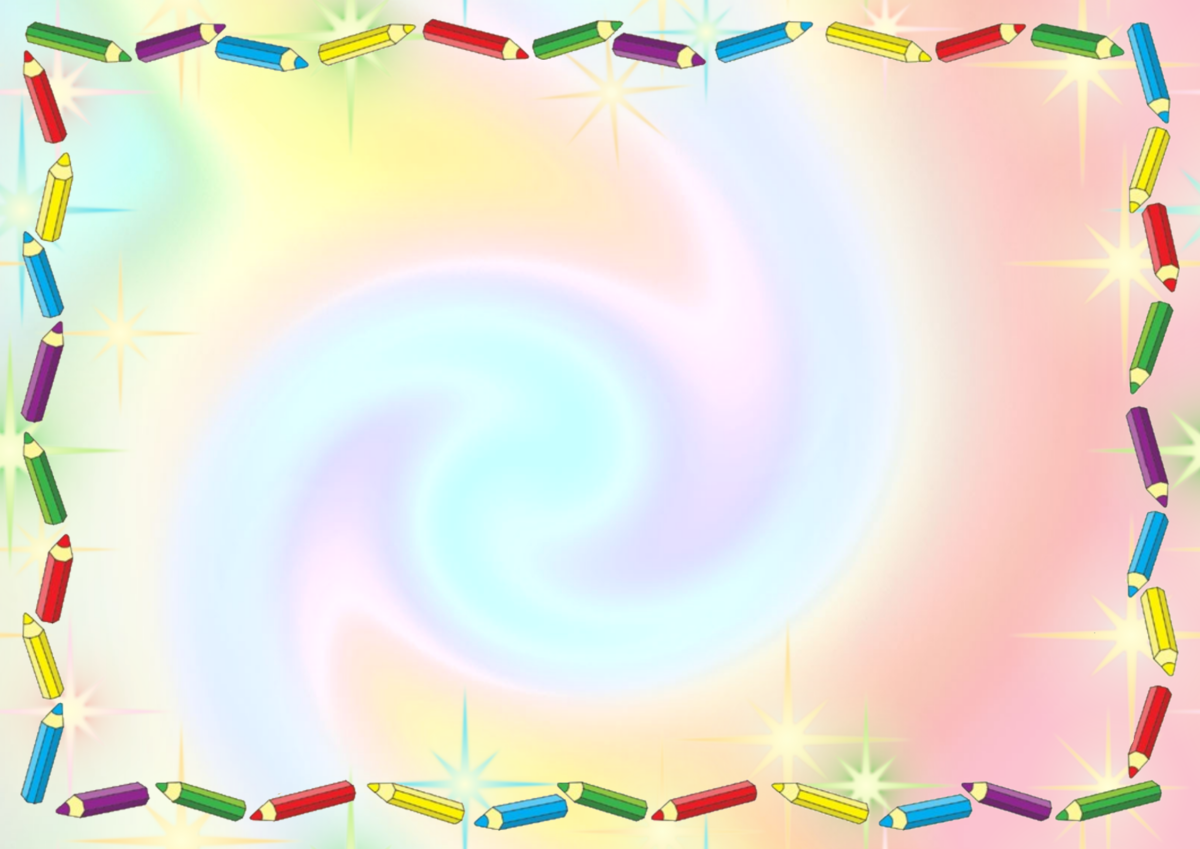 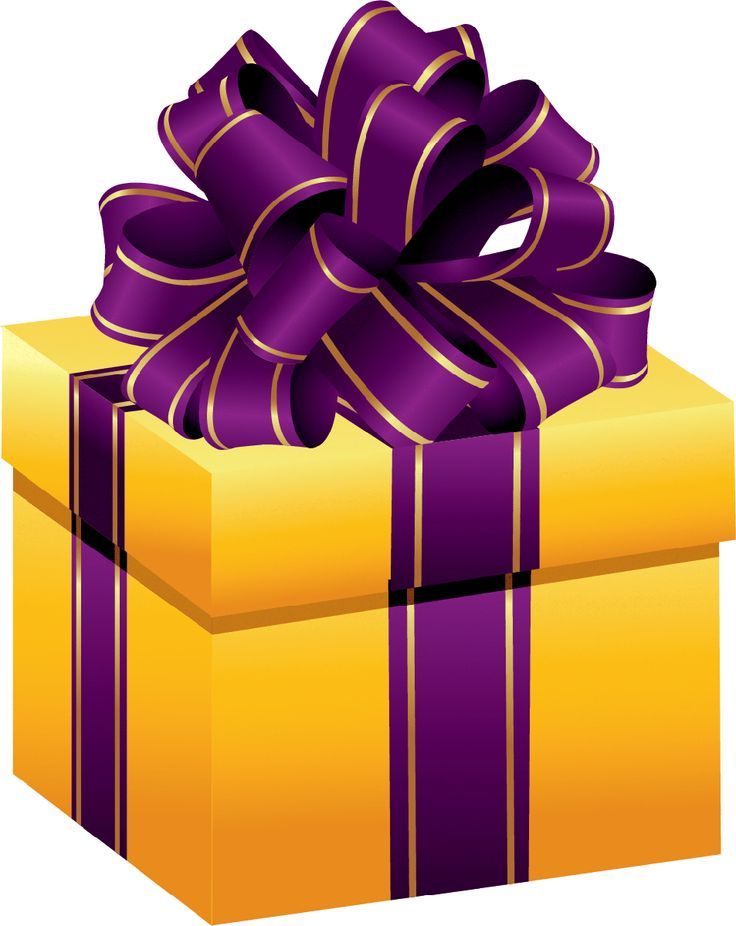 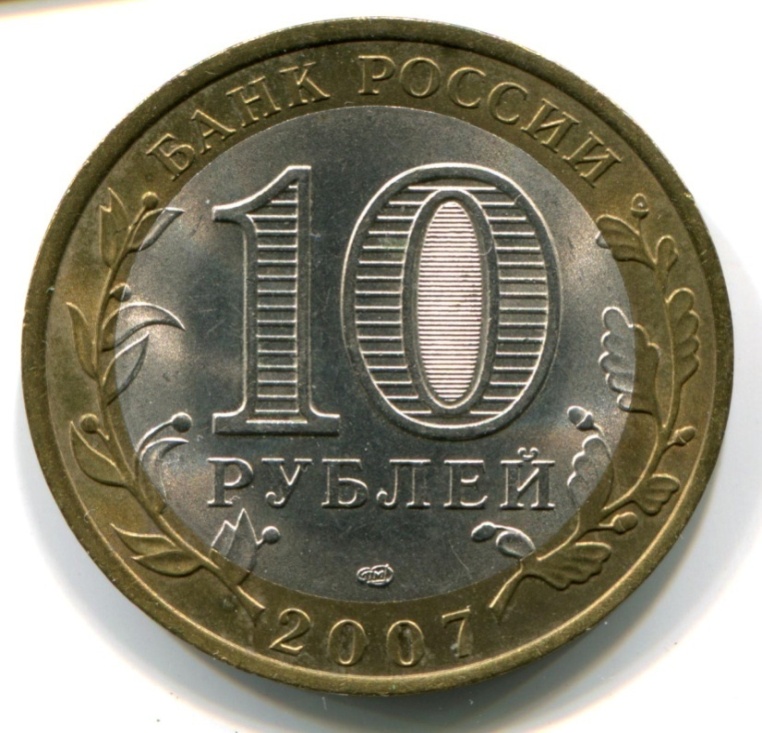 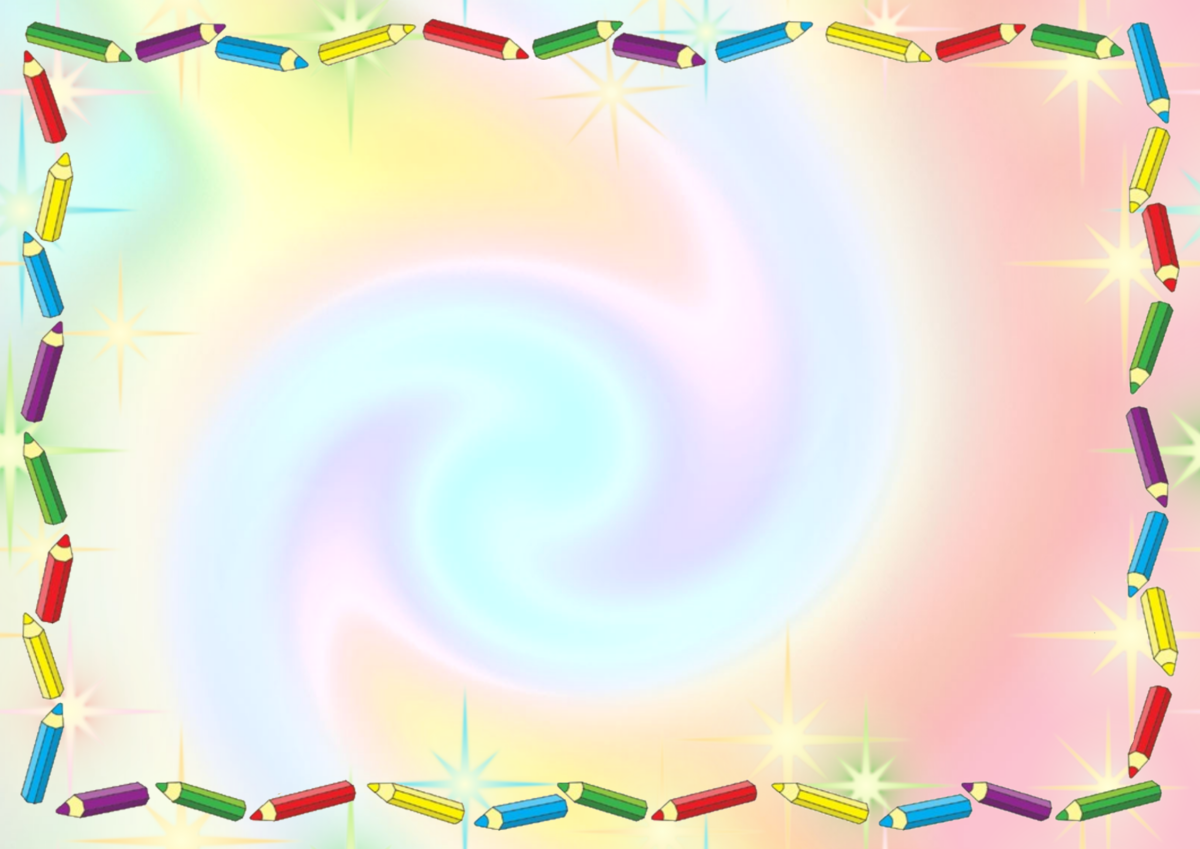 Что можно 
купить 
за деньги?
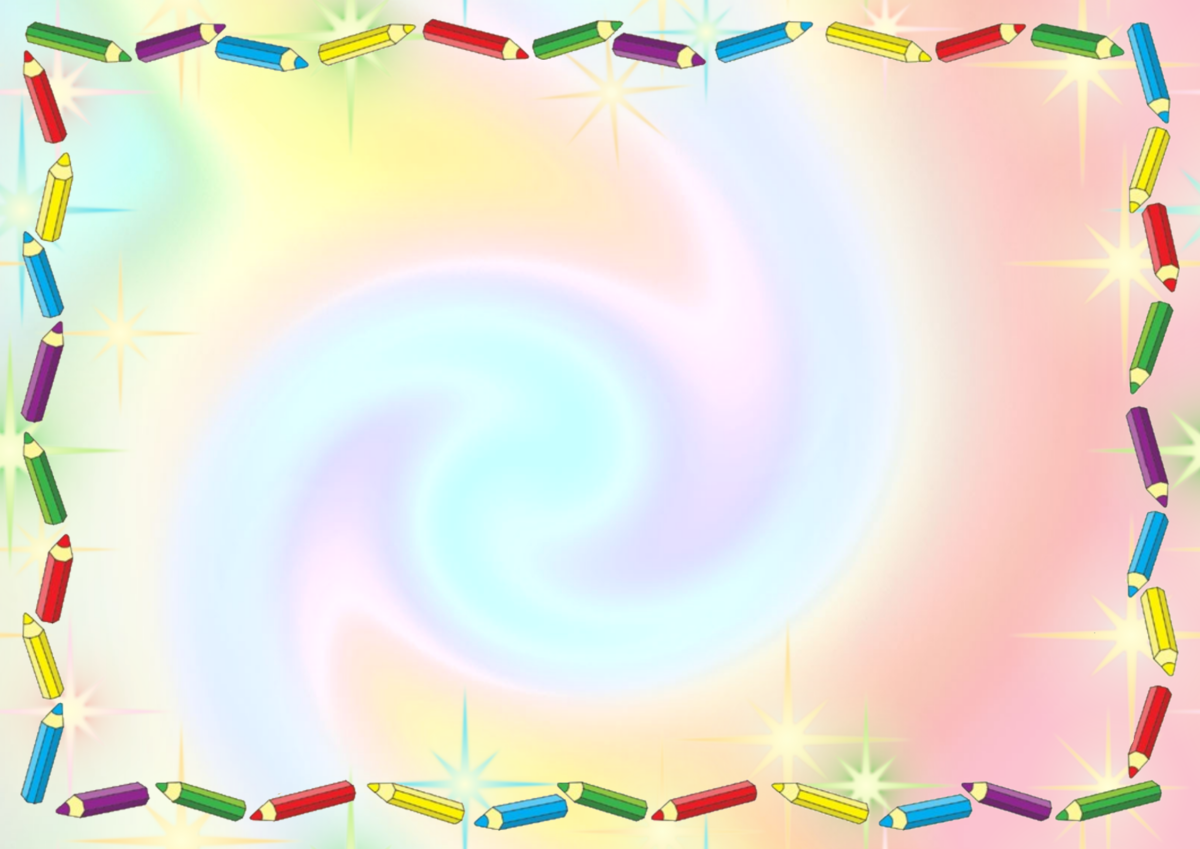 Дом, книгу, счастье, цветы, здоровье, велосипед, смех.
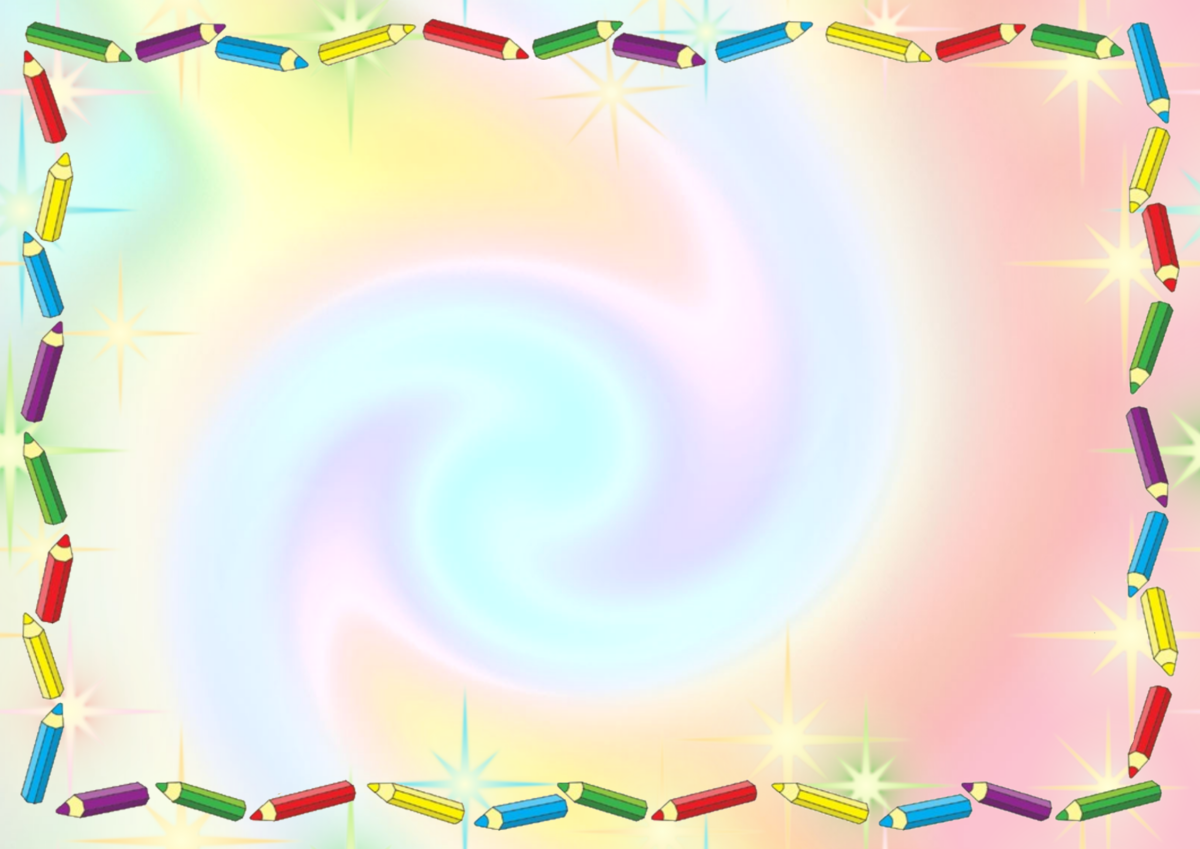 Куда можно 
вложить 
 деньги?
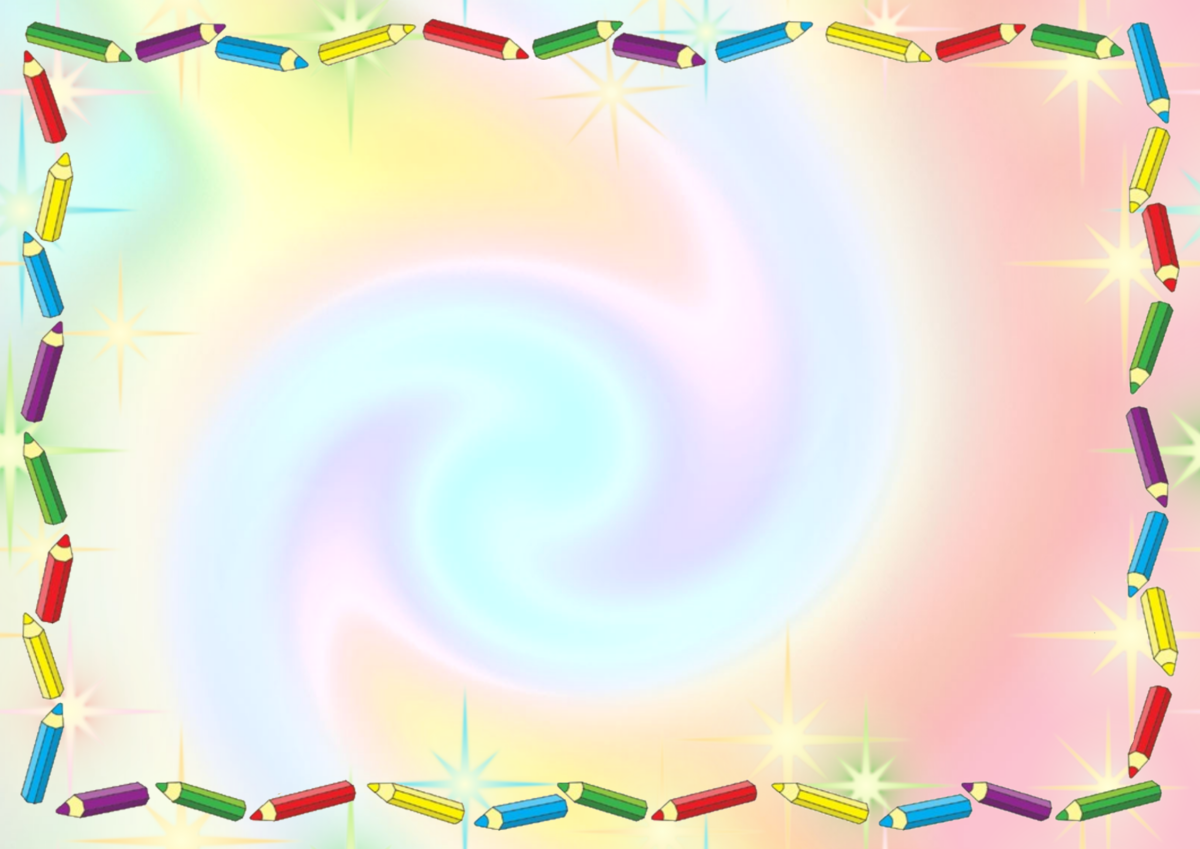 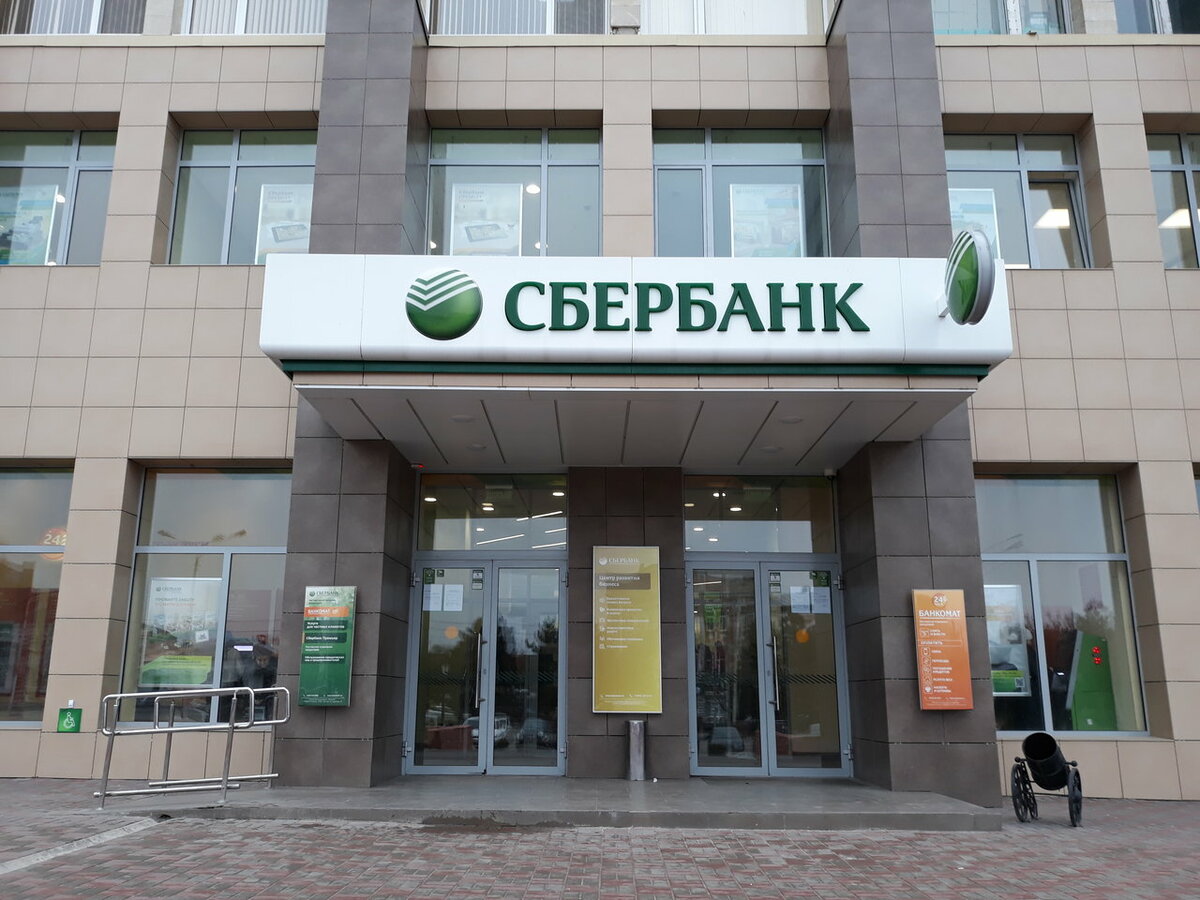 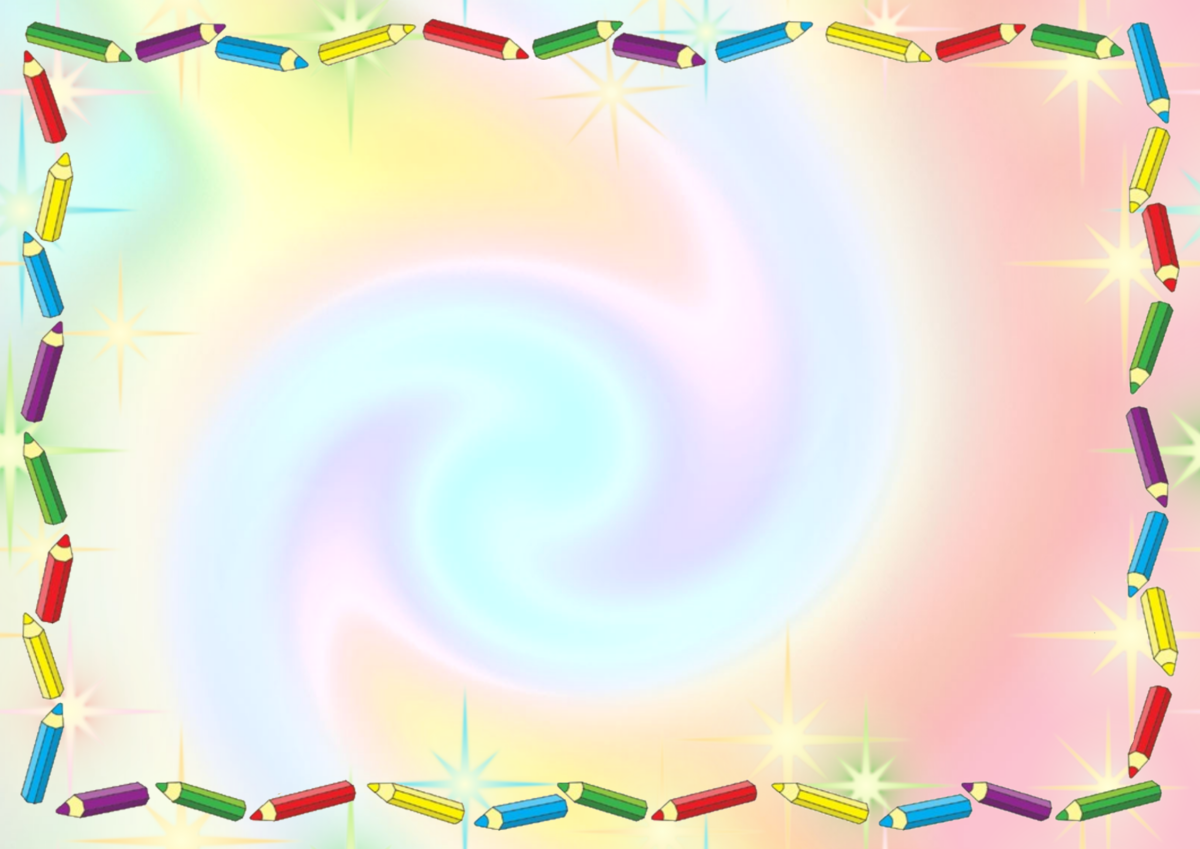 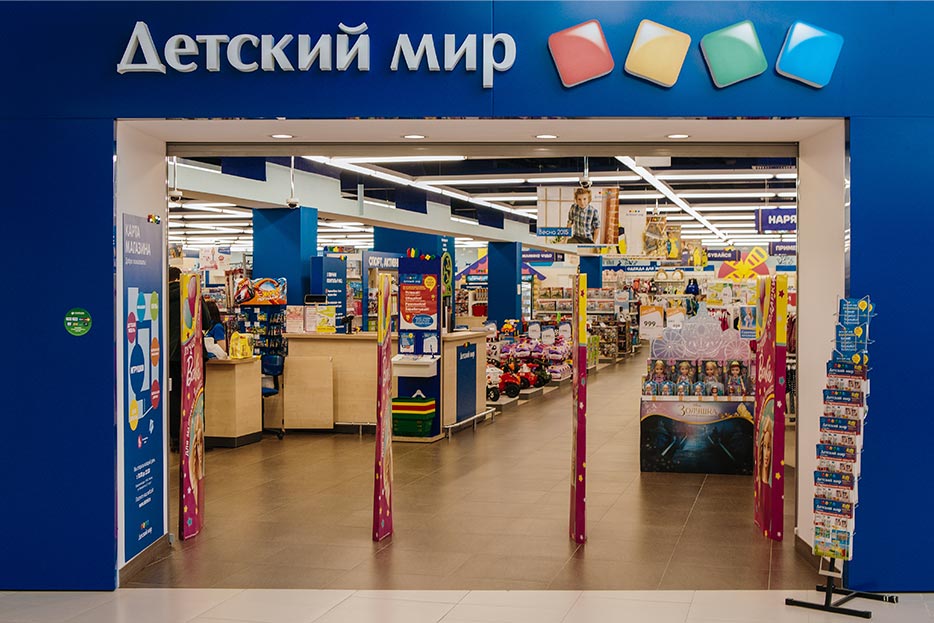 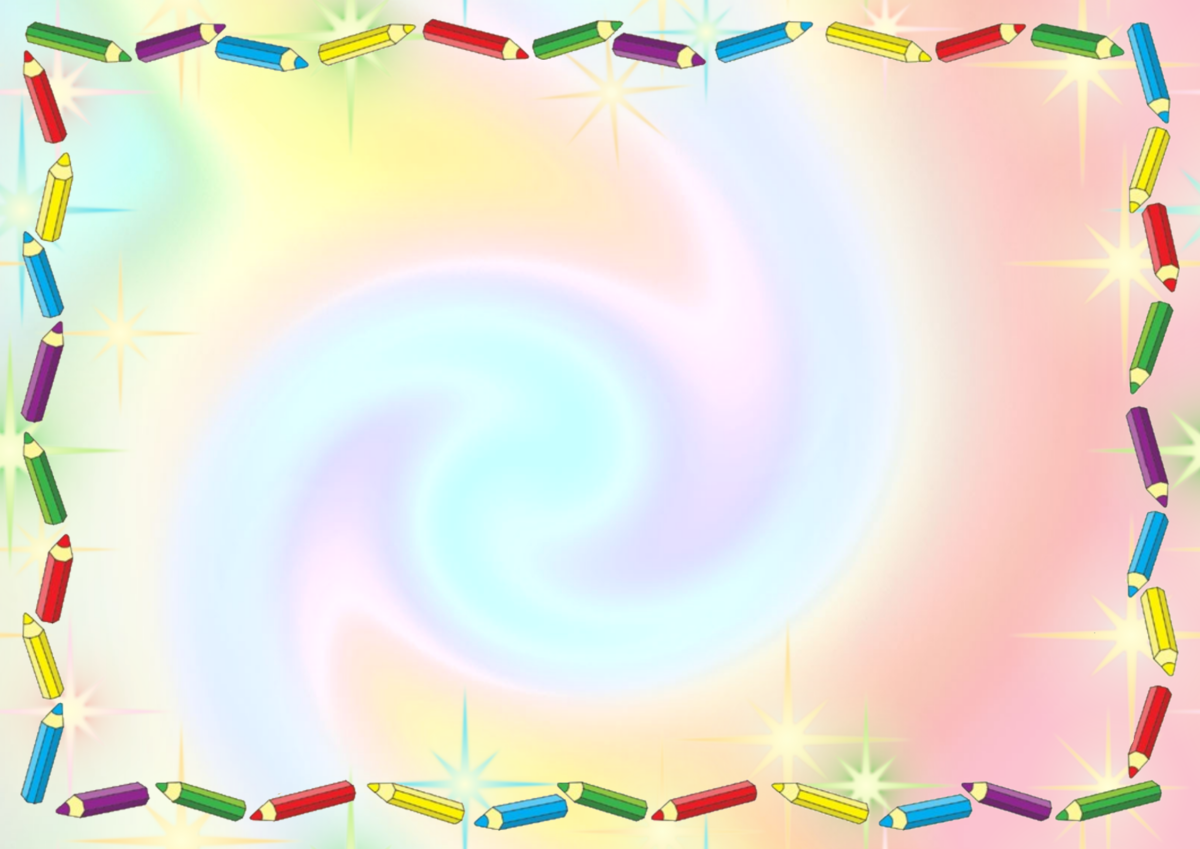 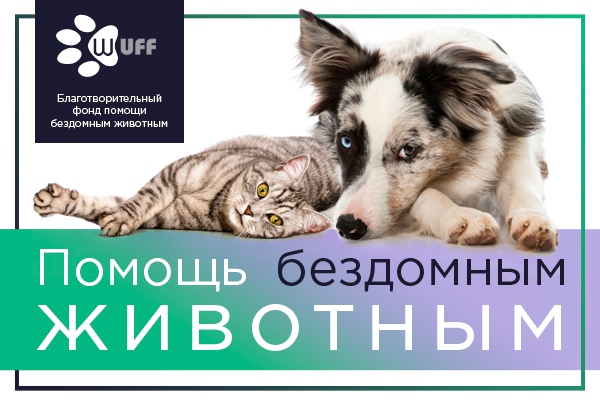 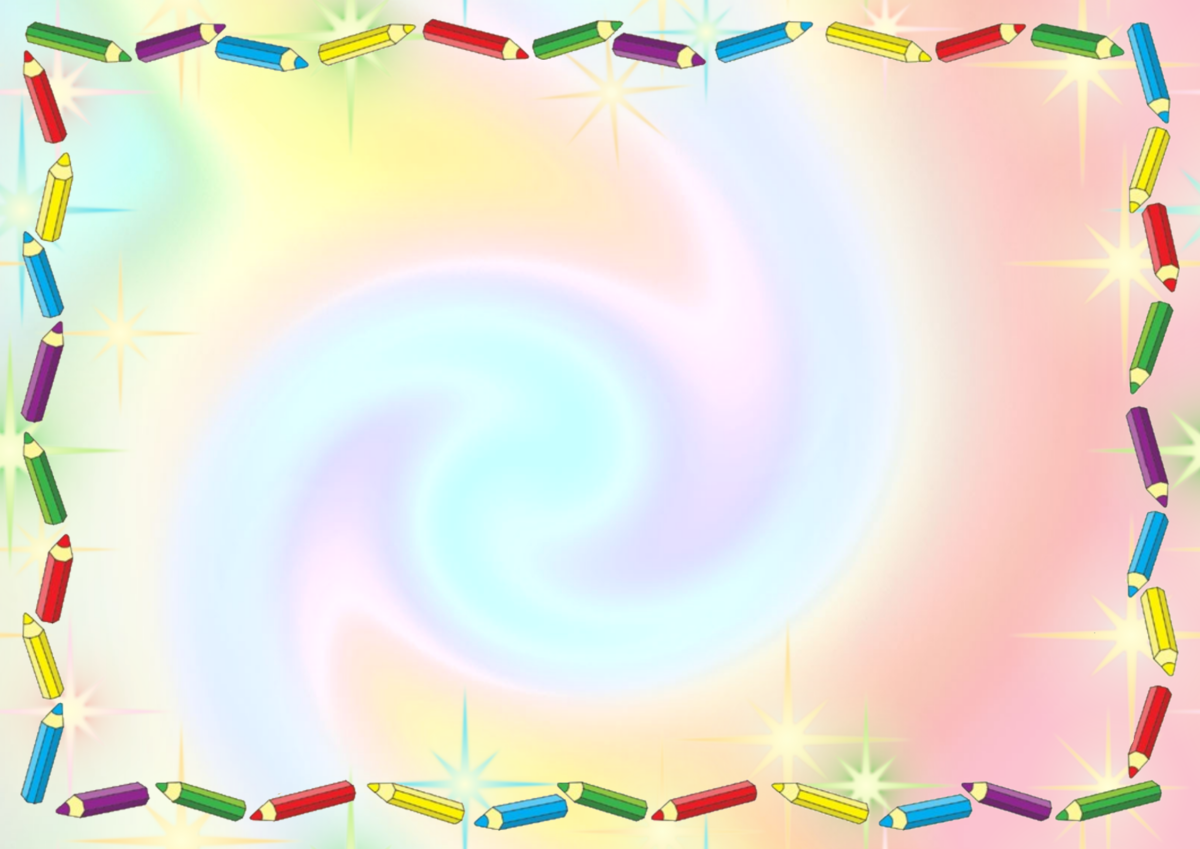 Спасибо 
за вашу 
работу!